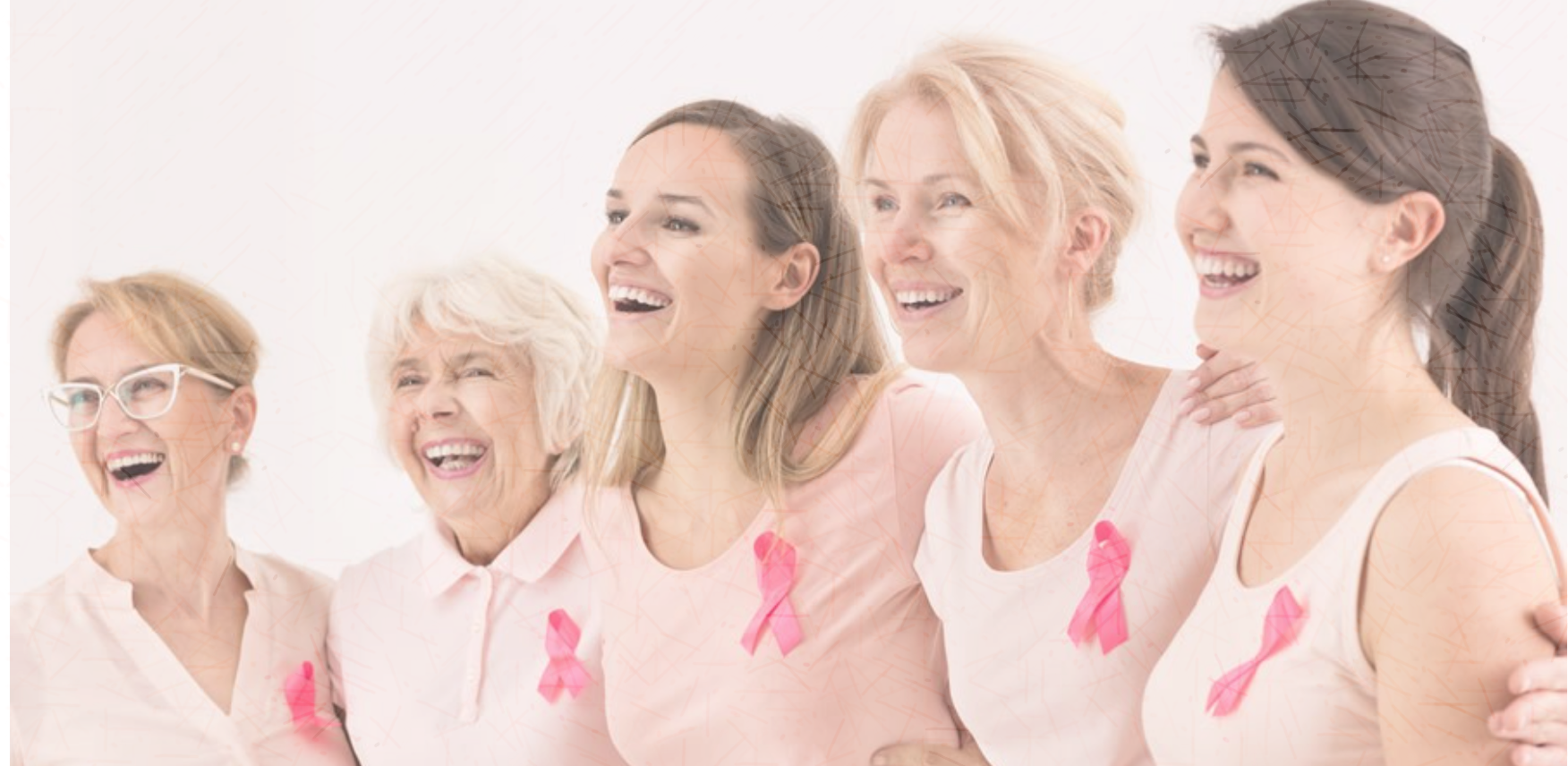 Atención integral ginecológica a la paciente con cáncer
Resultados preliminares de  los primeros seis meses de la Unidad de Atención Integral Ginecológica a la mujer con cáncer
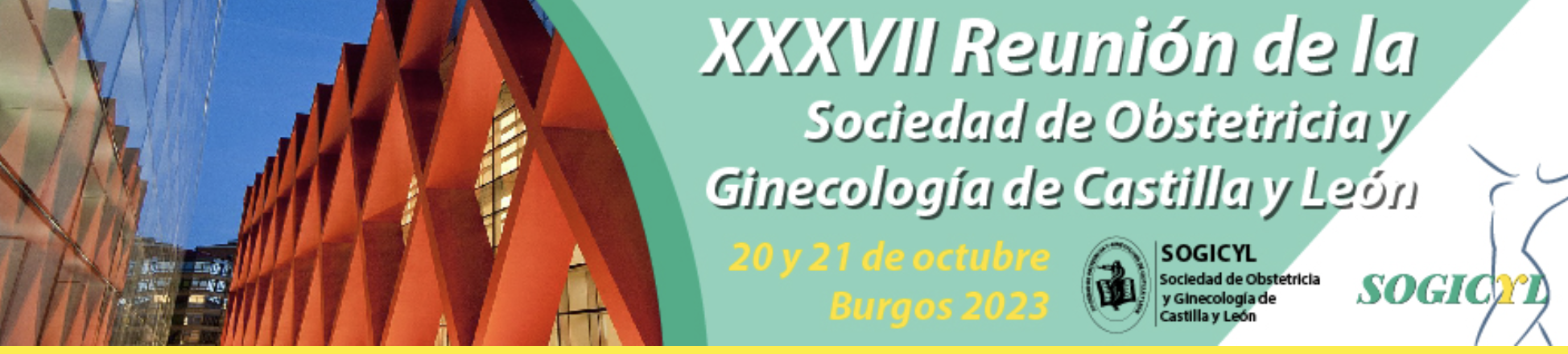 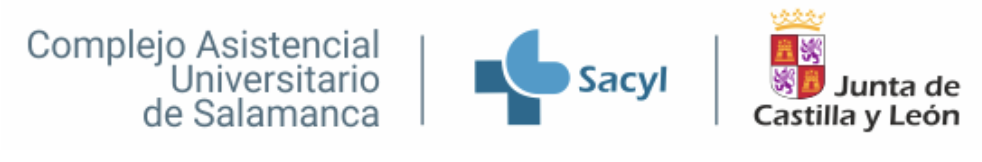 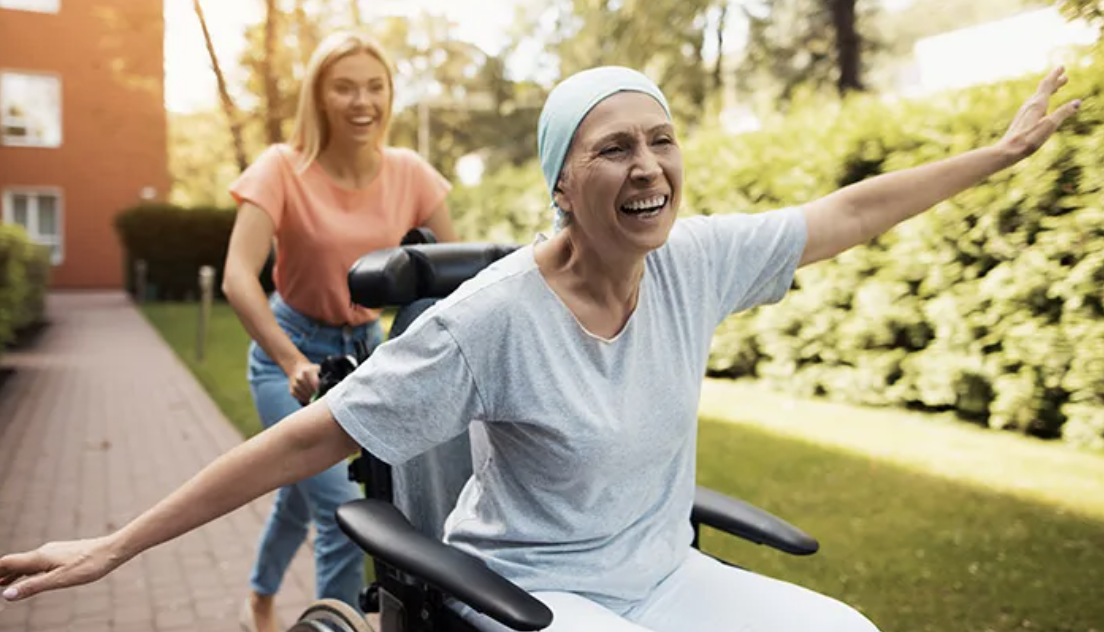 Atrofia vulvovaginal
Síndrome genitourinario
Sexualidad
Planificación familiar
Preservación
ovocitaria
Curar el cáncer
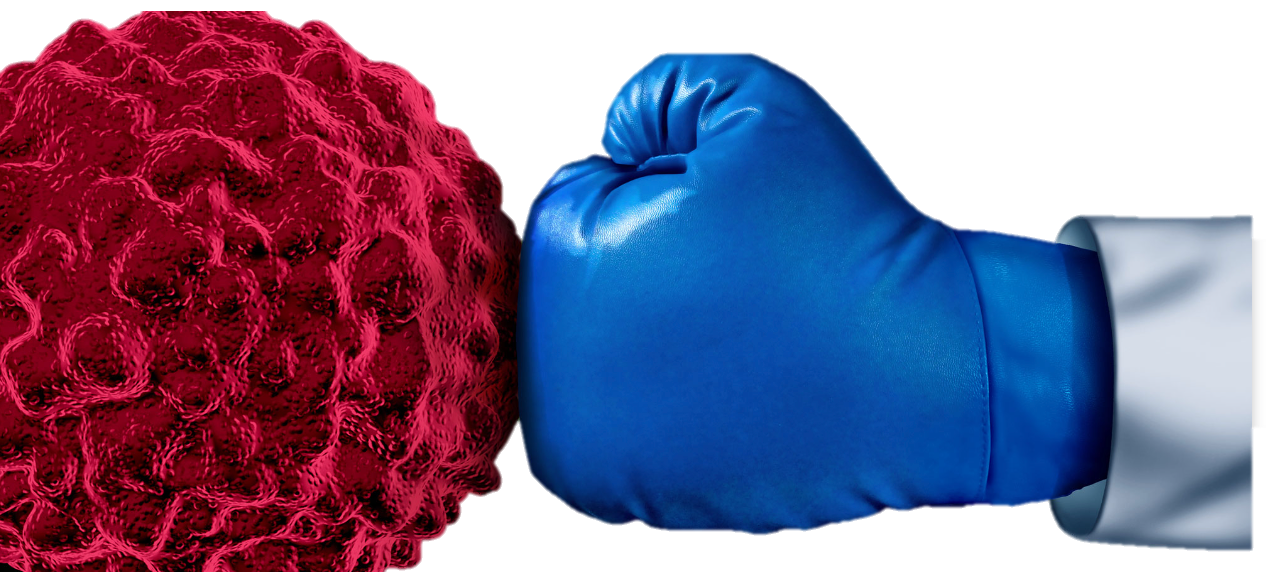 Calidad de vida tras el cáncer
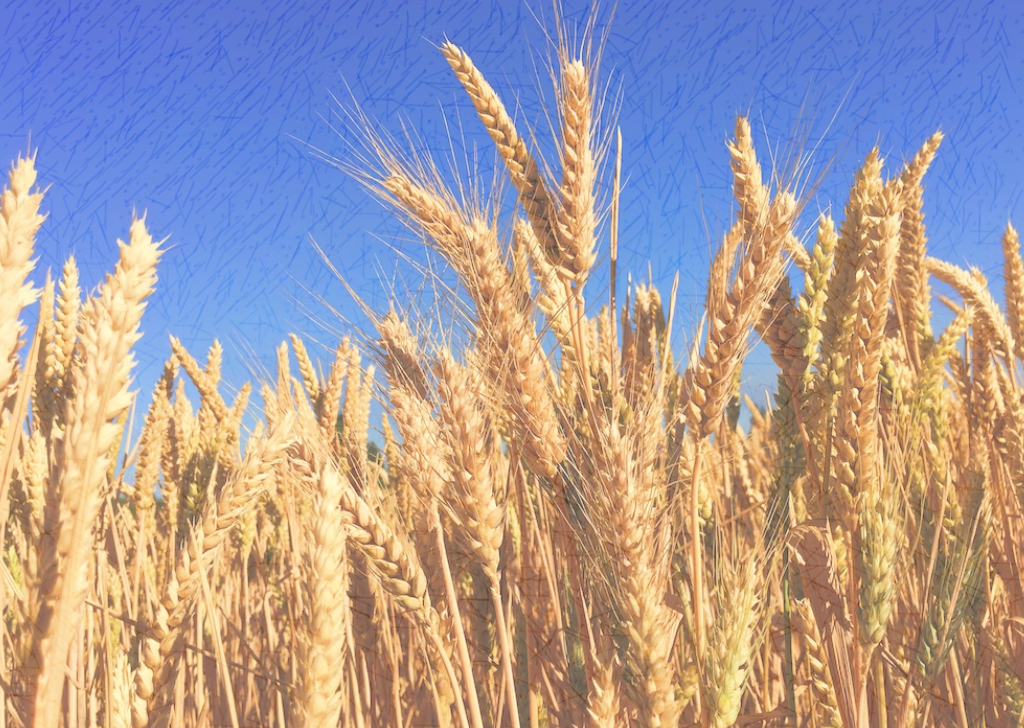 Atrofia vulvovaginal
Preservación ovocitaria
Sexualidad
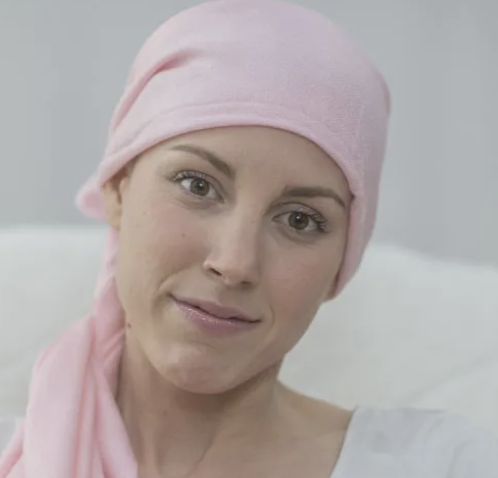 Unidad de Atención Integral Ginecológica a Mujeres con Cáncer
Control de los fármacos sobre otros órganos  ginecológicos
Planificación familiar y gestación futura
Control de los síndromes hereditarios ginecológicos
Paciente en el centro de la Unidad
Acompañándola en el proceso del cáncer
Paliando los efectos secundarios
Protegiendo y acompañando en el futuro
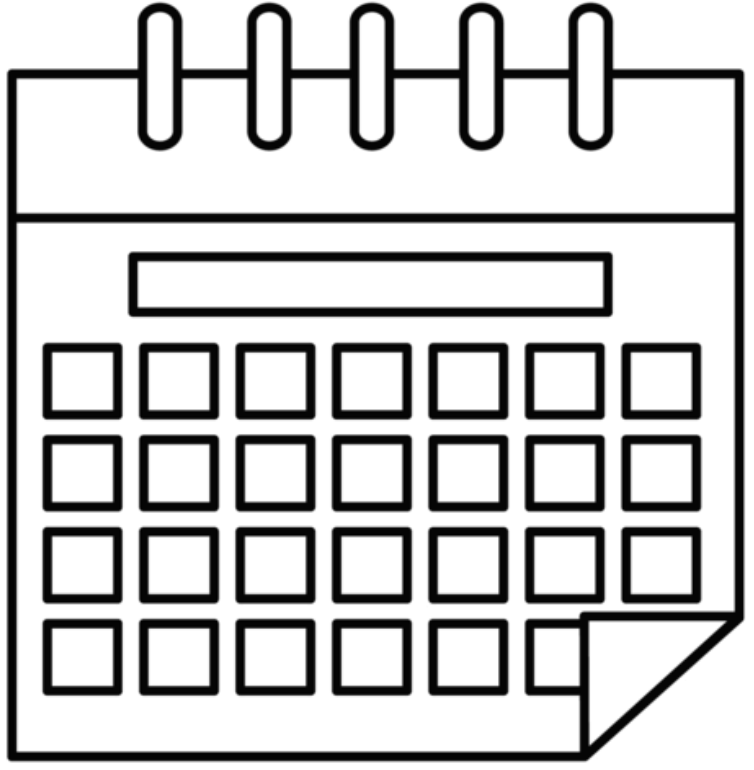 ABRIL 2023
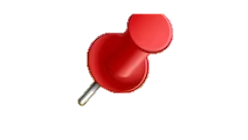 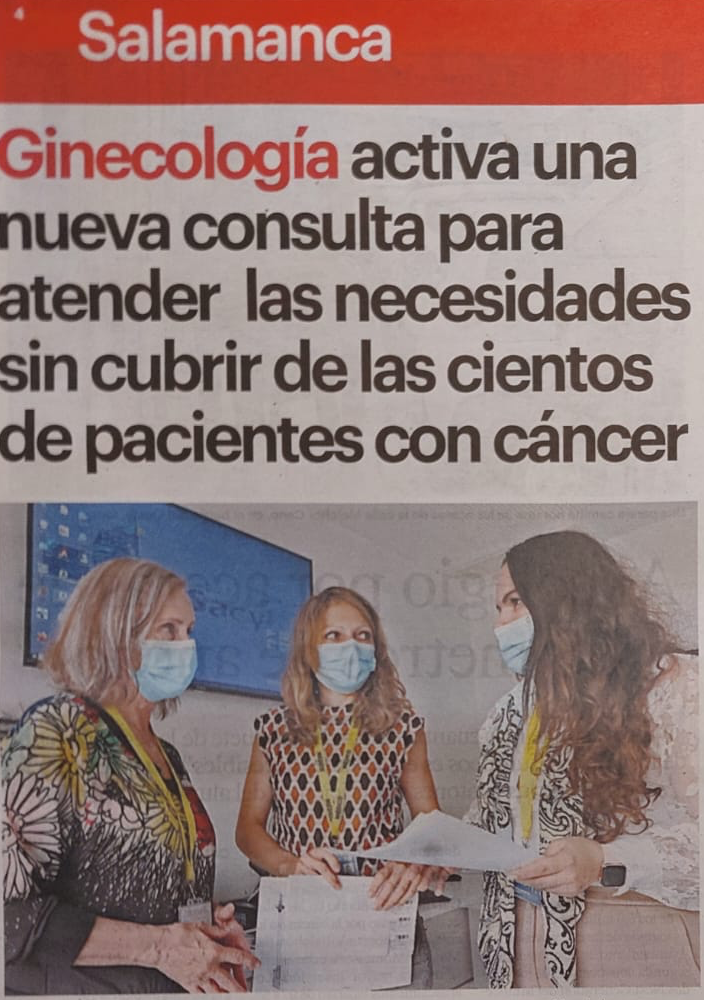 -Aumentar el número de pacientes que tienen acceso a la preservación ovárica previa al inicio de tratamiento de neoadyuvancia
-Tratar los problemas de atrofia y SGU que sufren estas  mujeres y objetivar a través de escalas normalizadas y su respuesta a los tratamientos.
-Objetivar  los problemas de sexualidad de las pacientes  con cáncer  a través de escalas normalizadas  y su respuesta a las intervenciones básicas.
-Integrar la atención a los síndromes hereditarios ginecológicos
-Integrar la planificación familiar y la maternidad
-Control de la farmacología en los órganos ginecológicos
OBJETIVOS DE LA UNIDAD
¿QUÉ PRESENTAMOS?
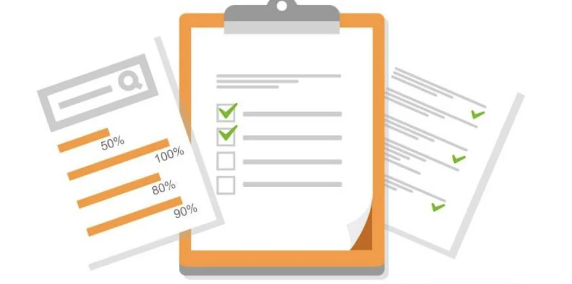 Recogida de datos primeros meses de la Unidad (6m)
MATERIAL Y MÉTODOS
PACIENTES ATENDIDAS EN LA UNIDAD
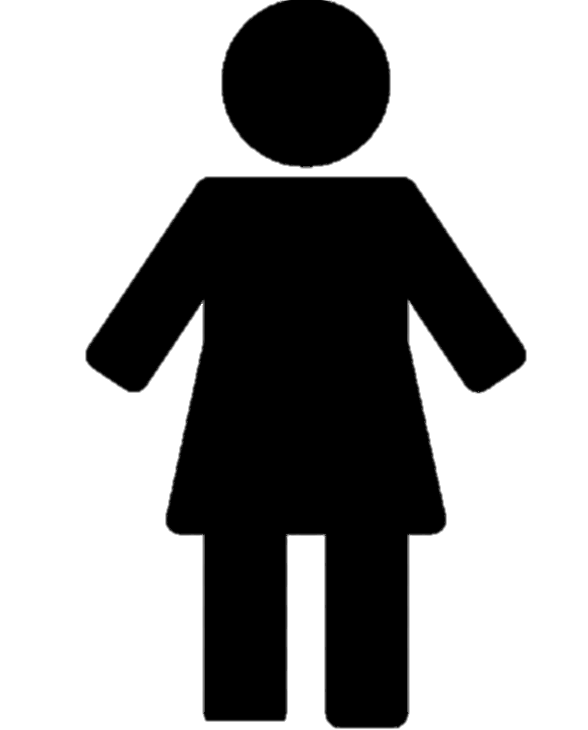 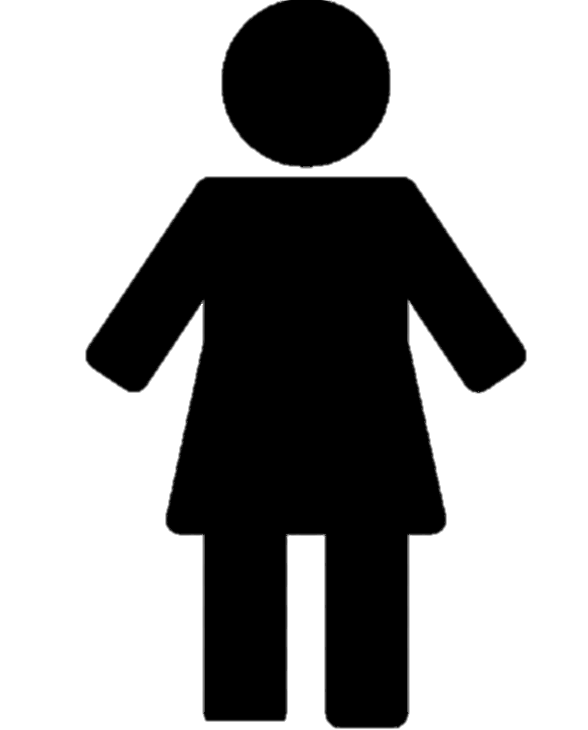 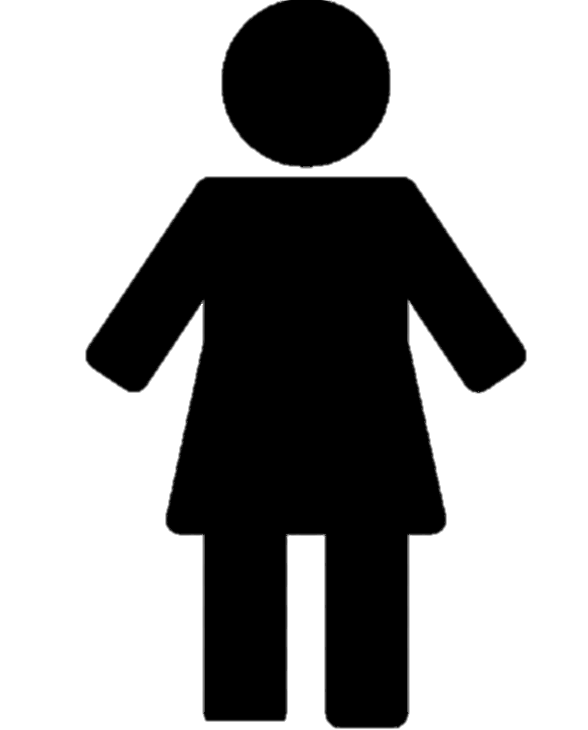 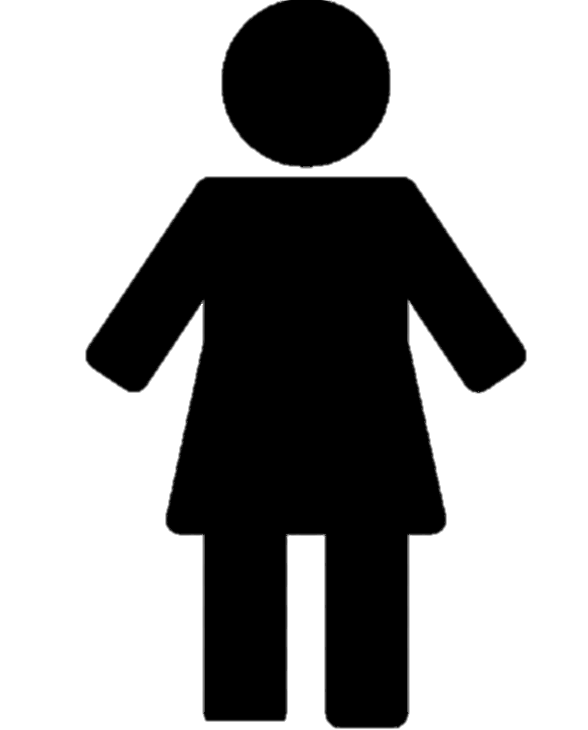 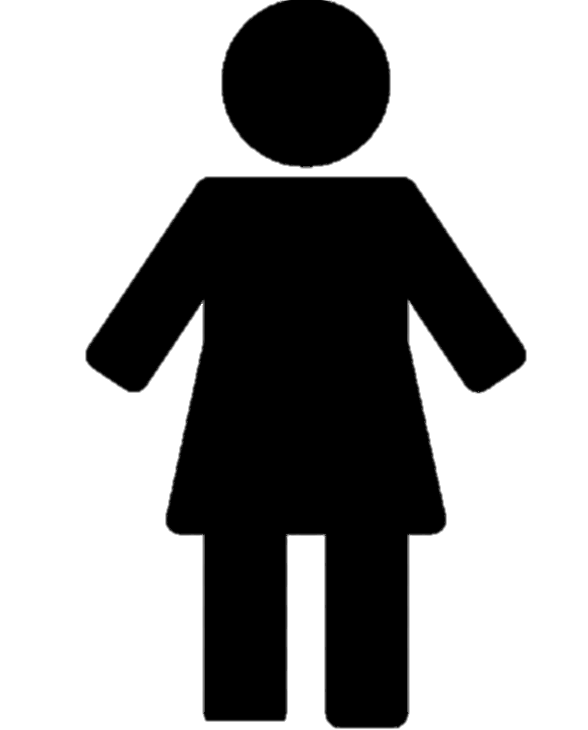 12
70
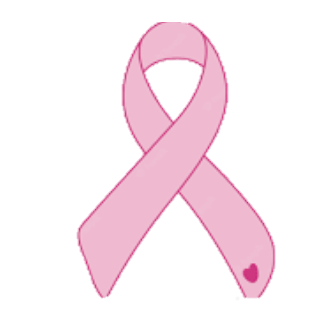 95% ca de mama
RESULTADOS
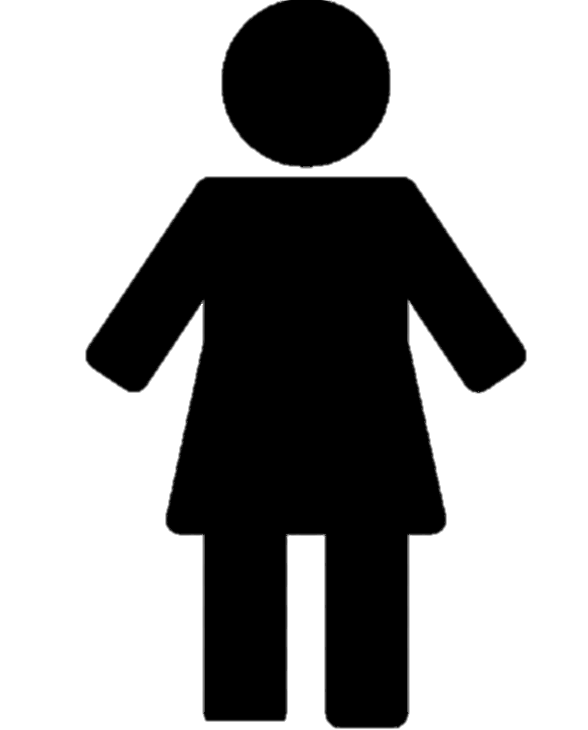 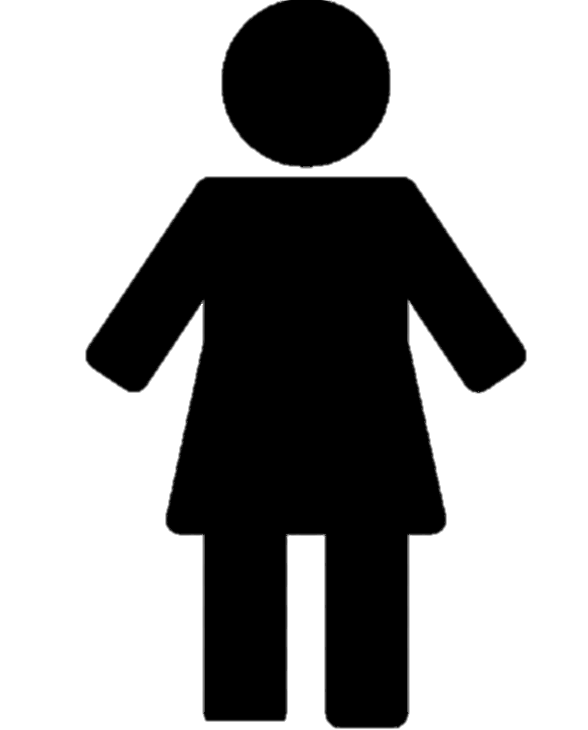 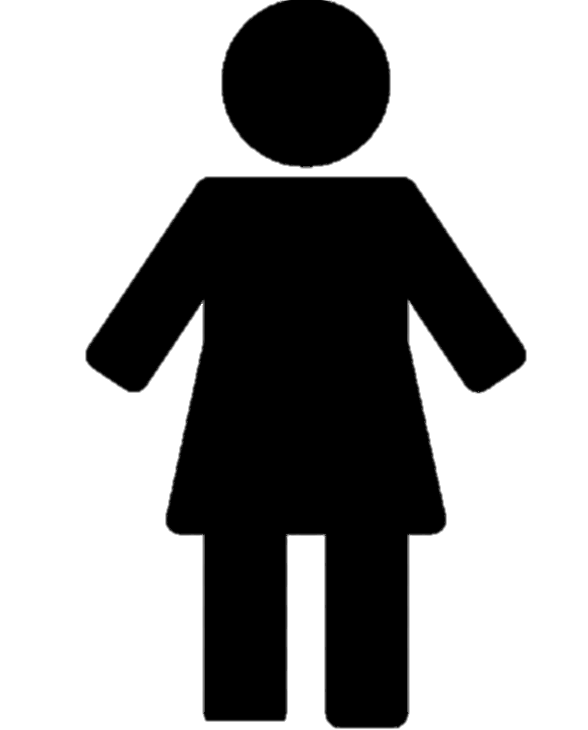 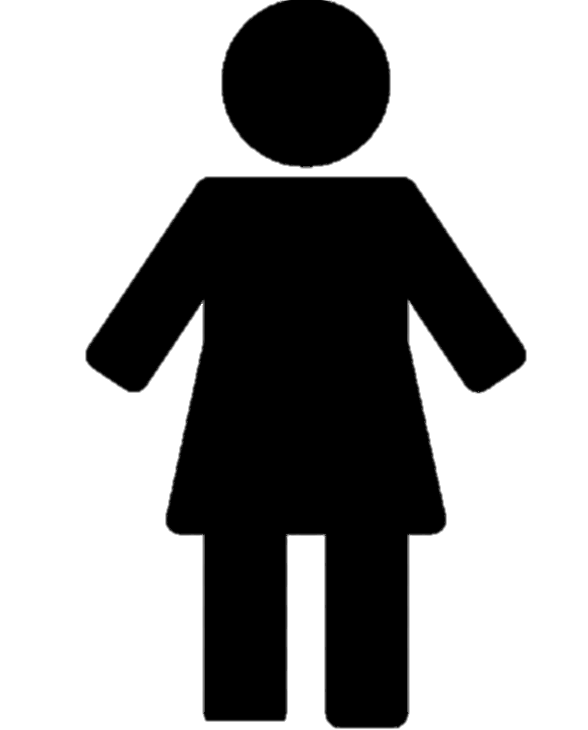 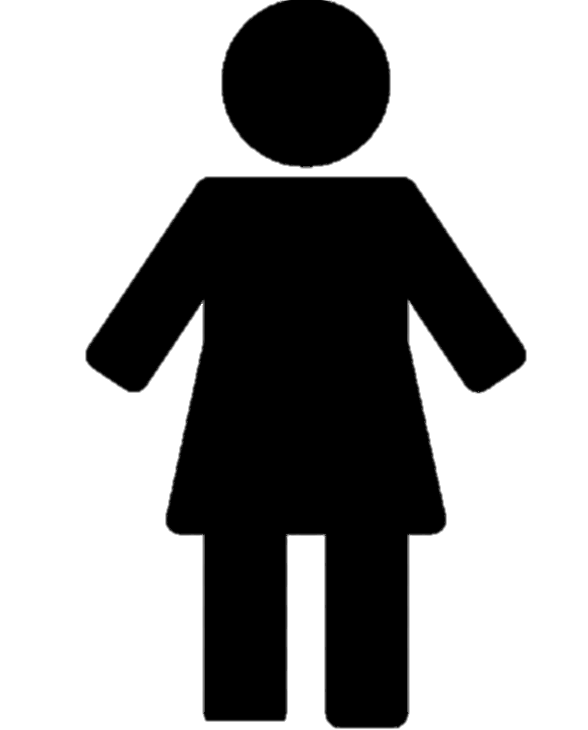 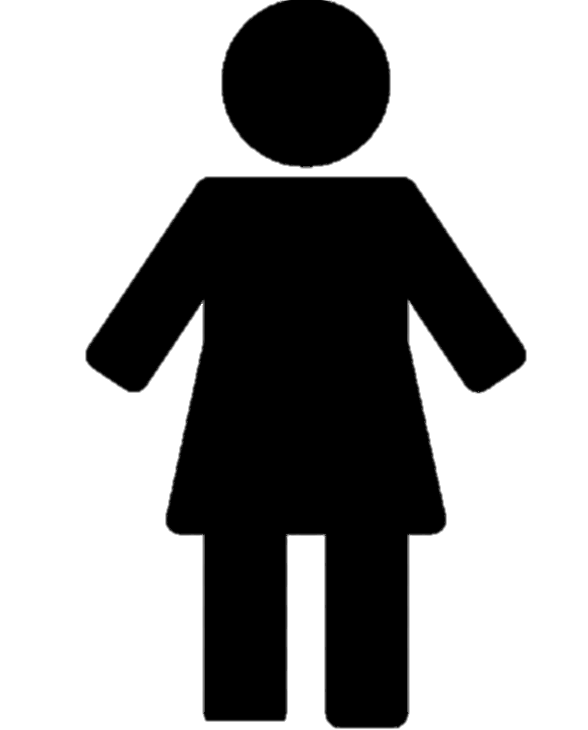 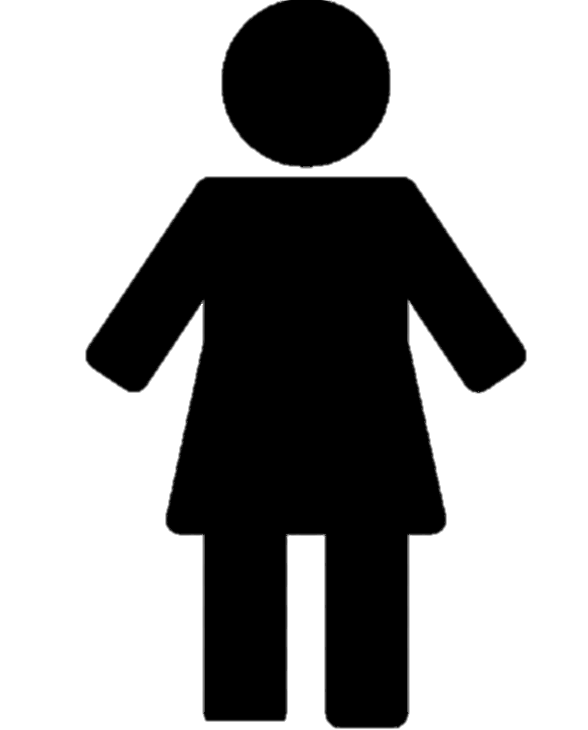 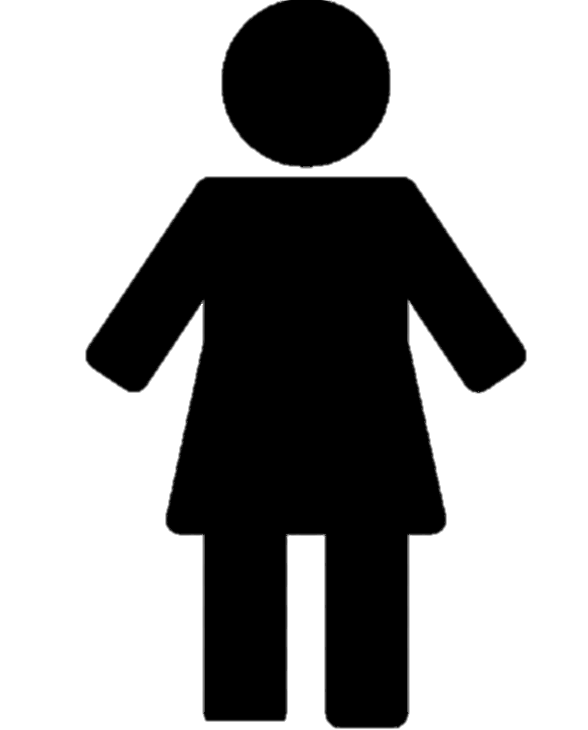 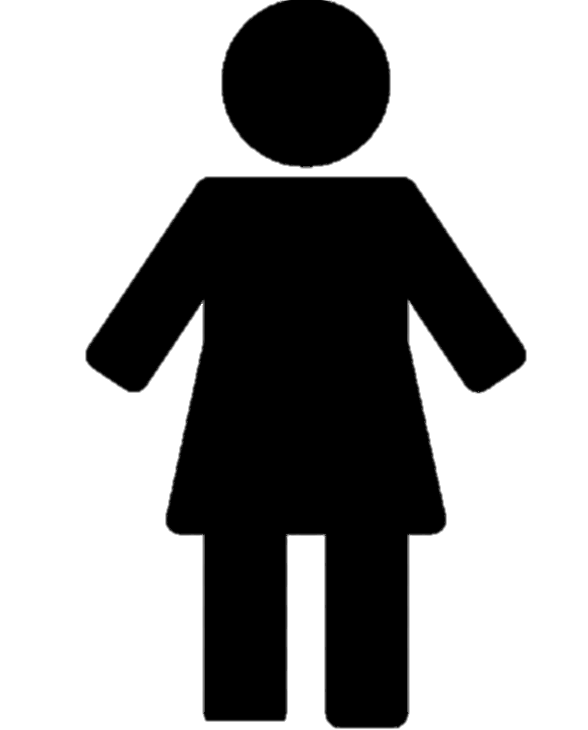 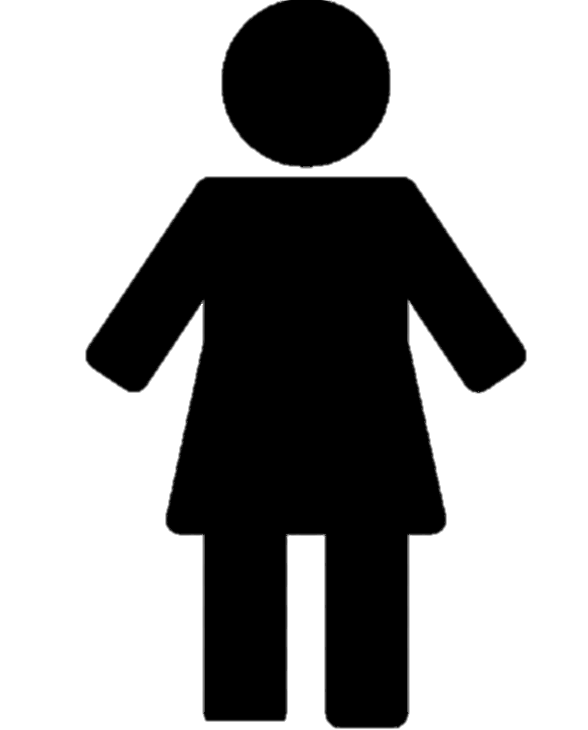 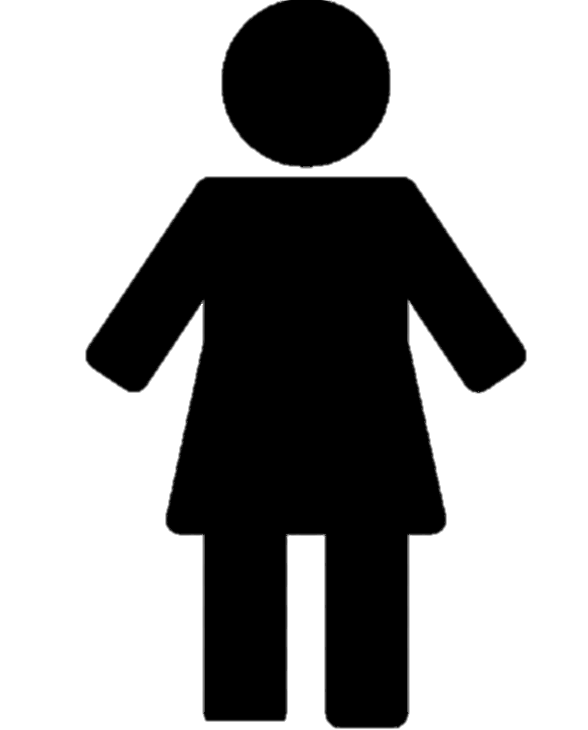 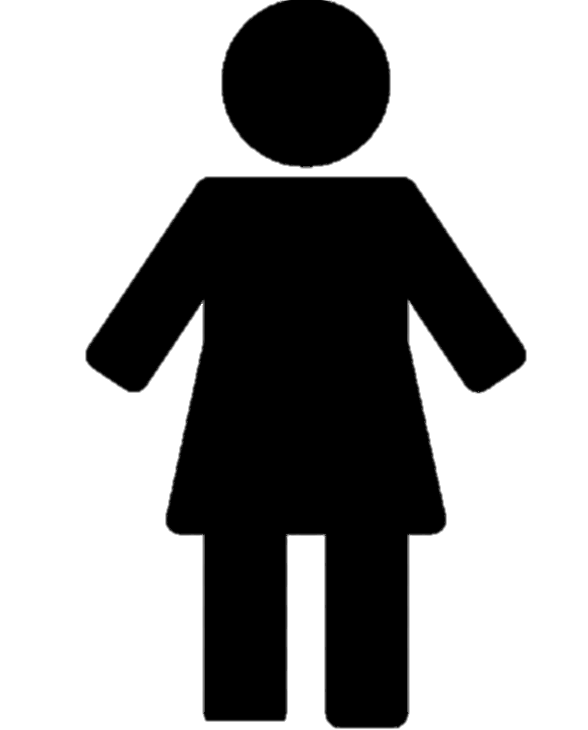 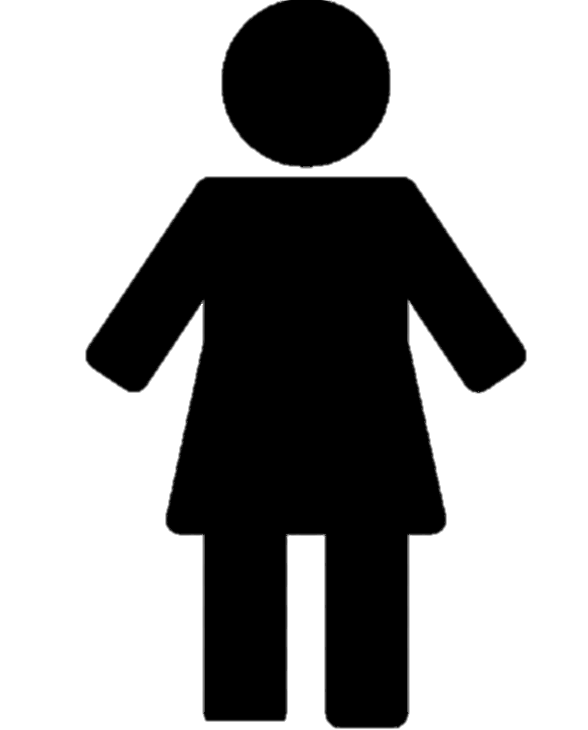 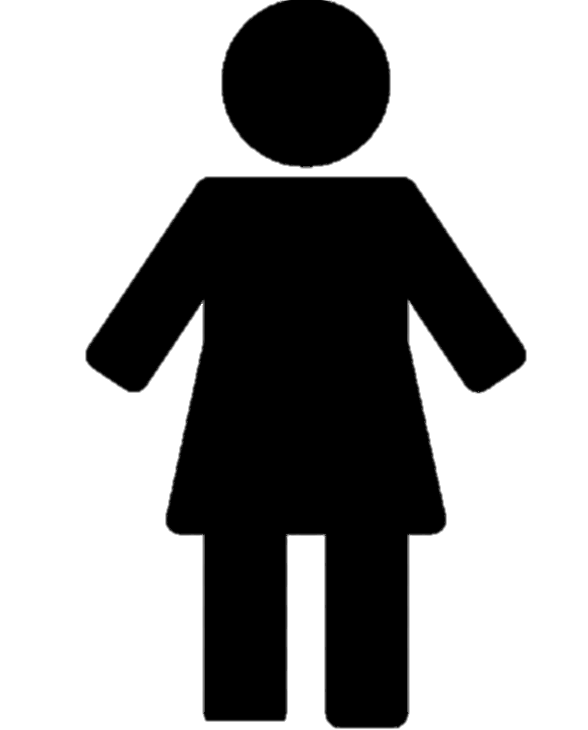 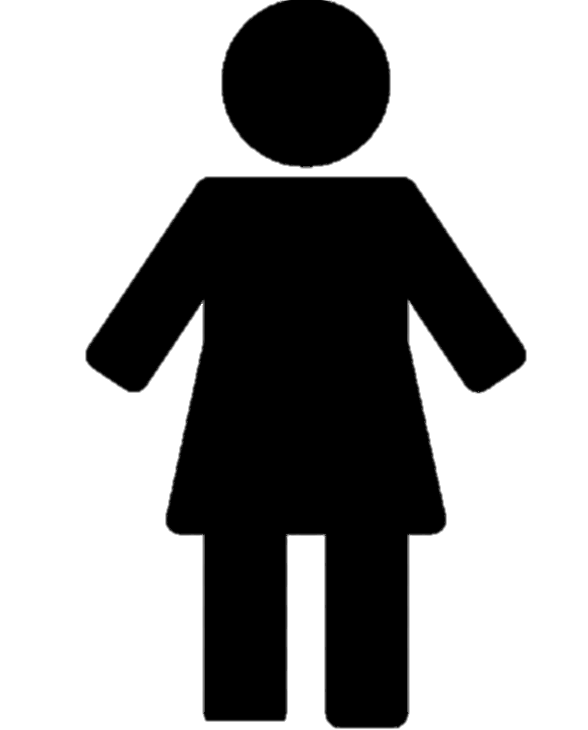 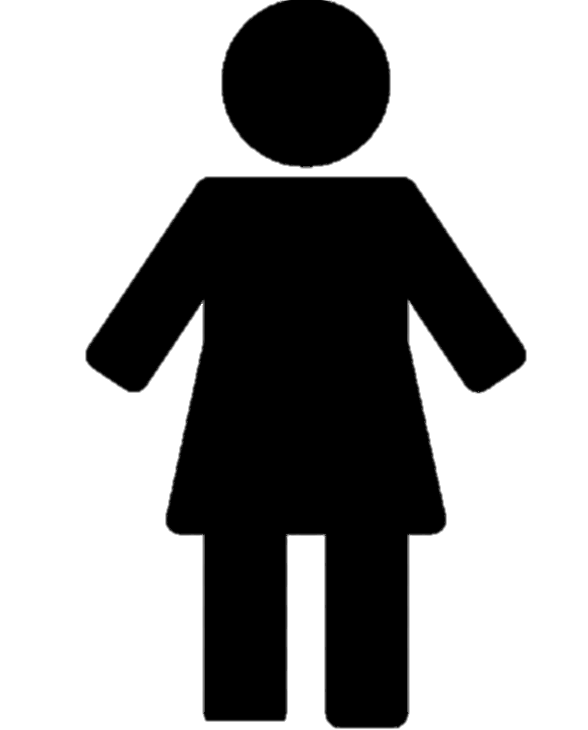 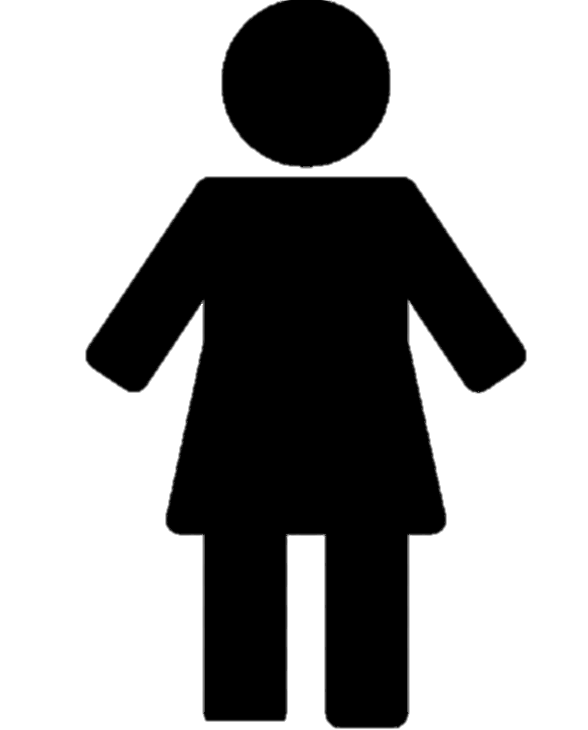 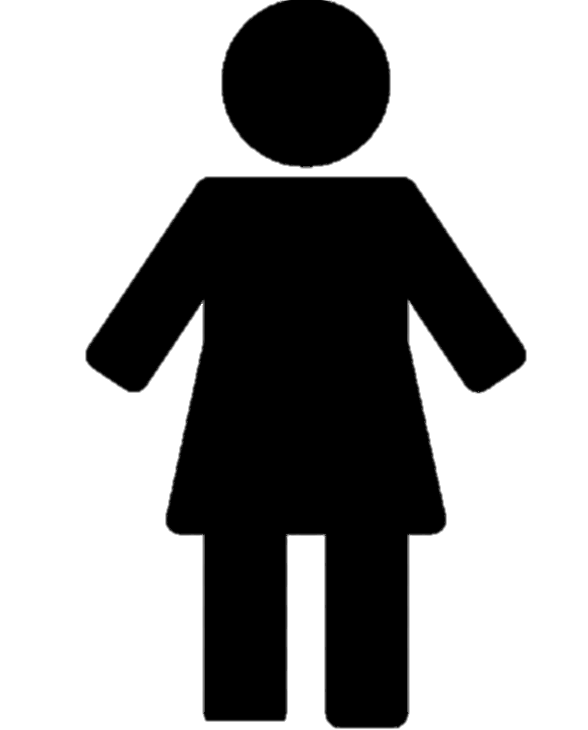 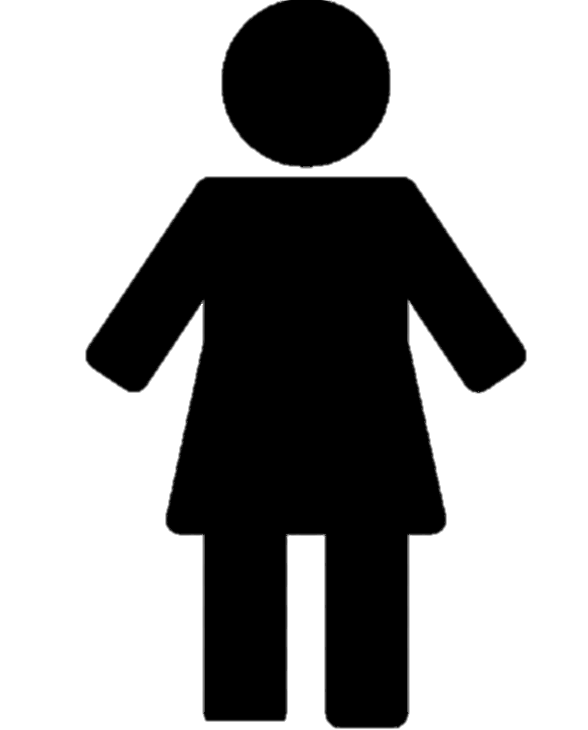 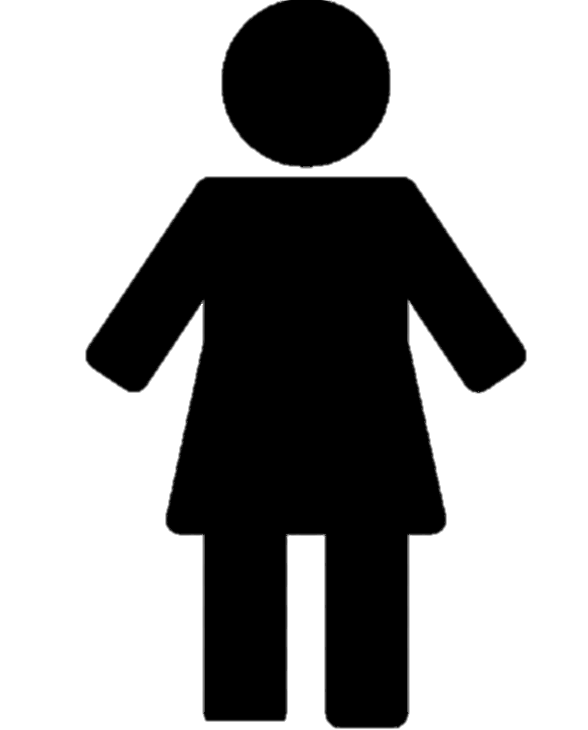 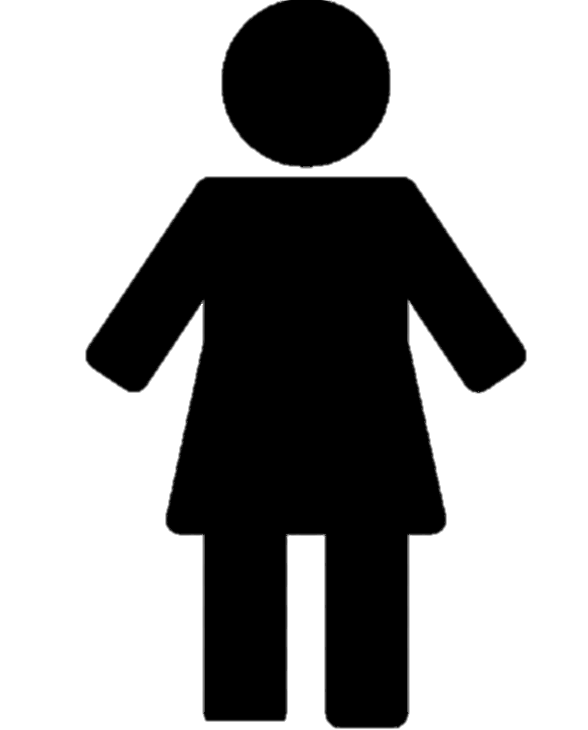 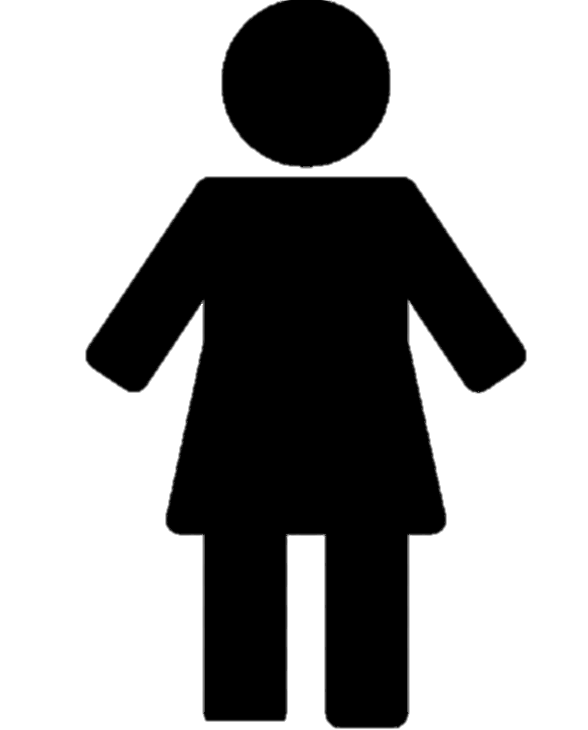 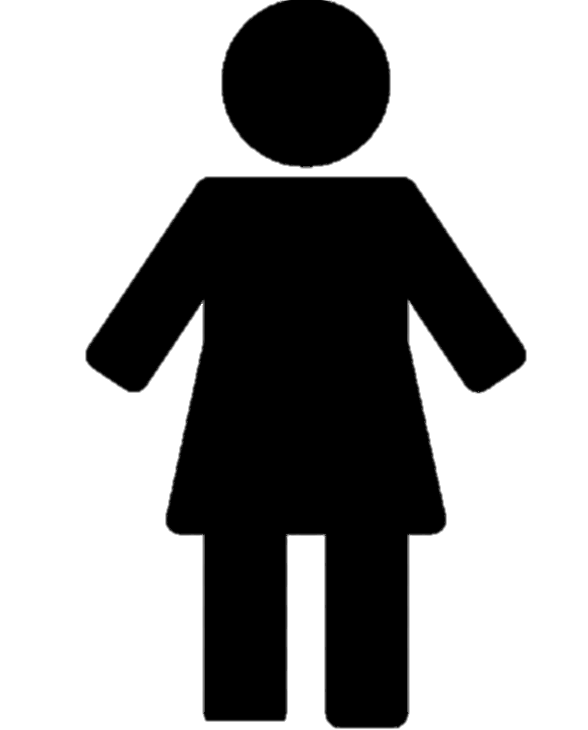 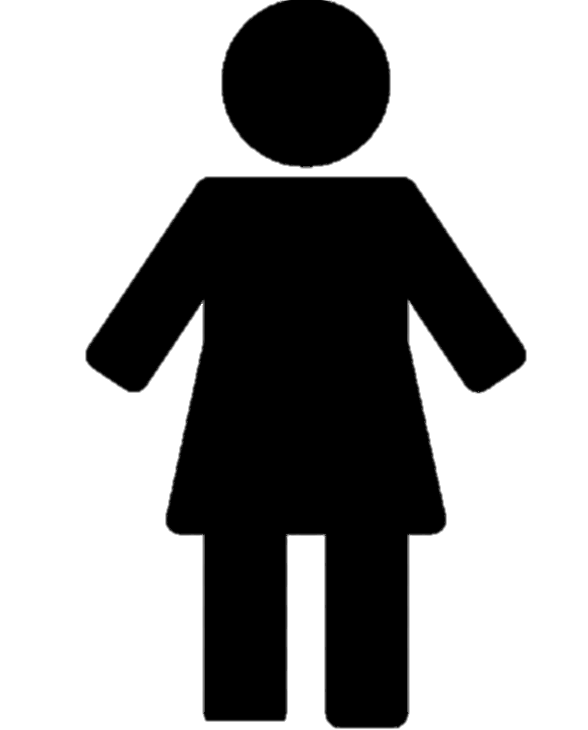 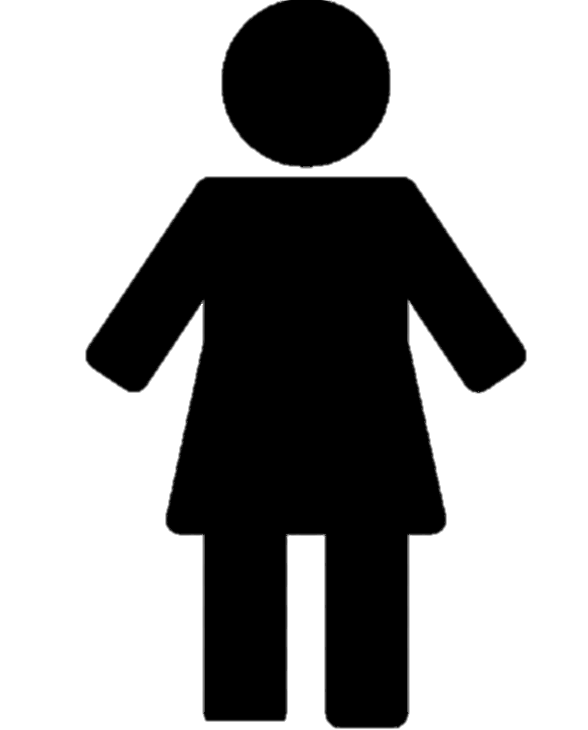 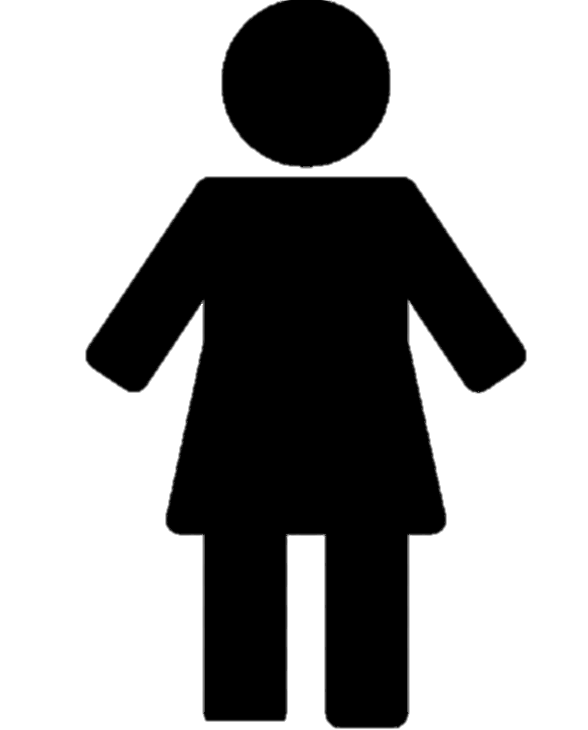 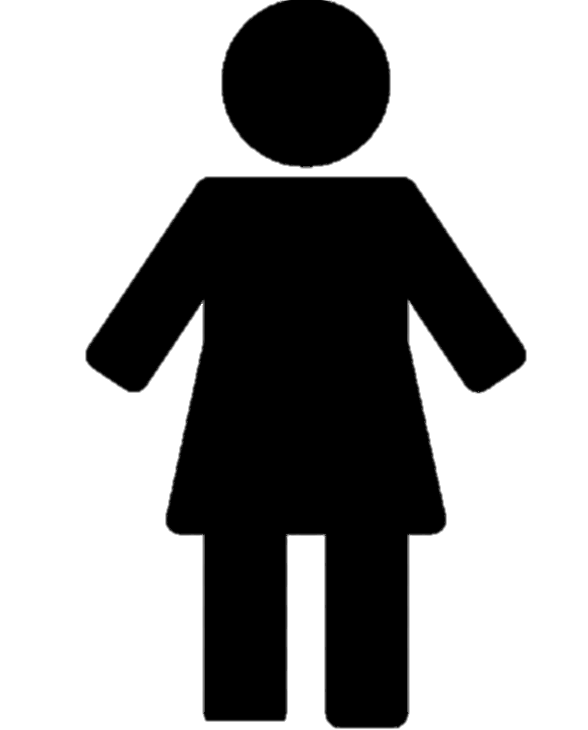 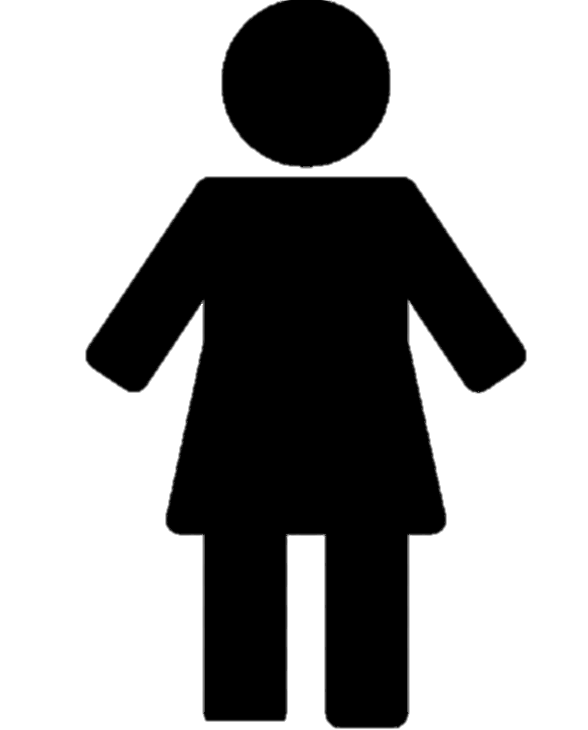 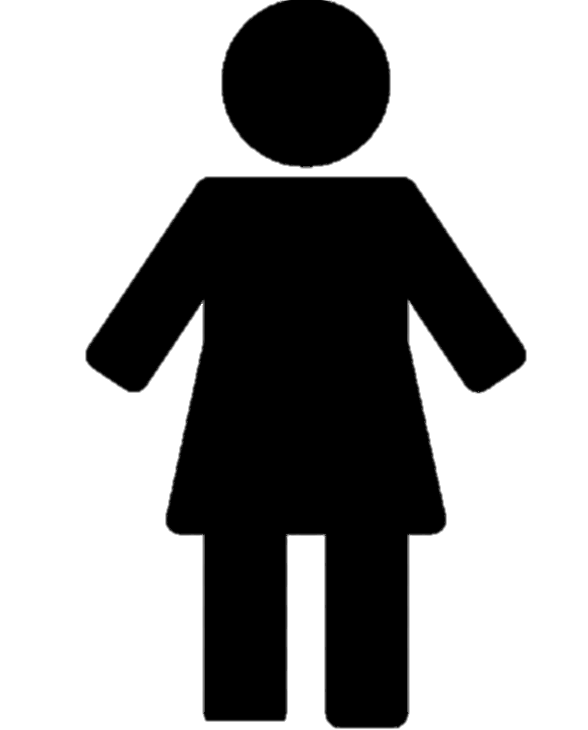 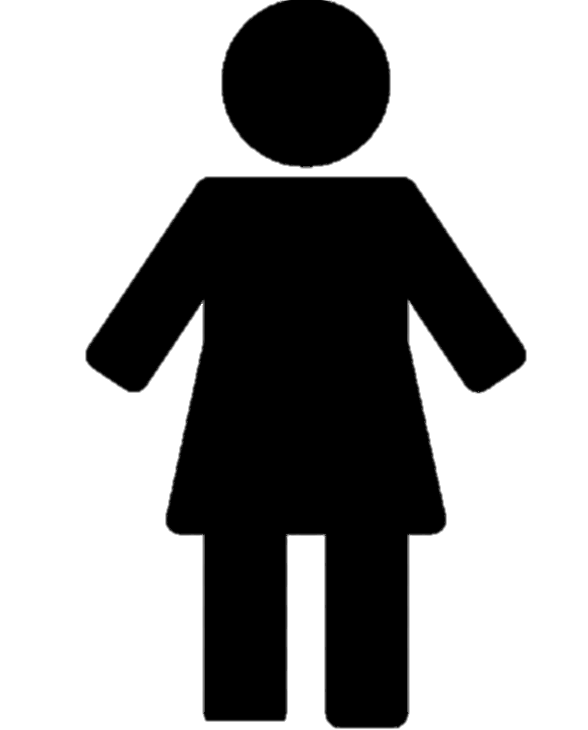 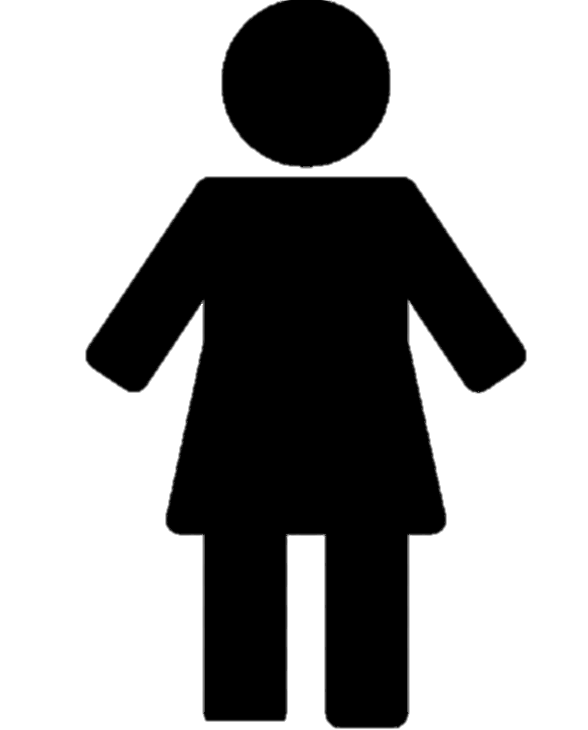 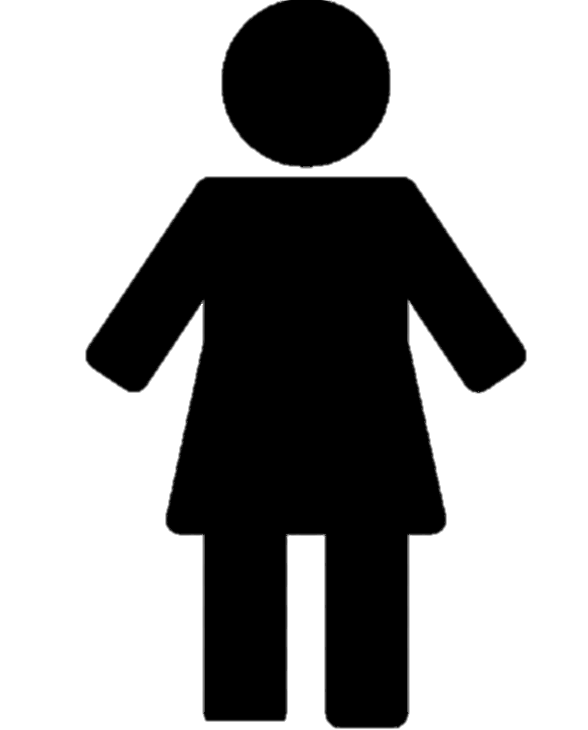 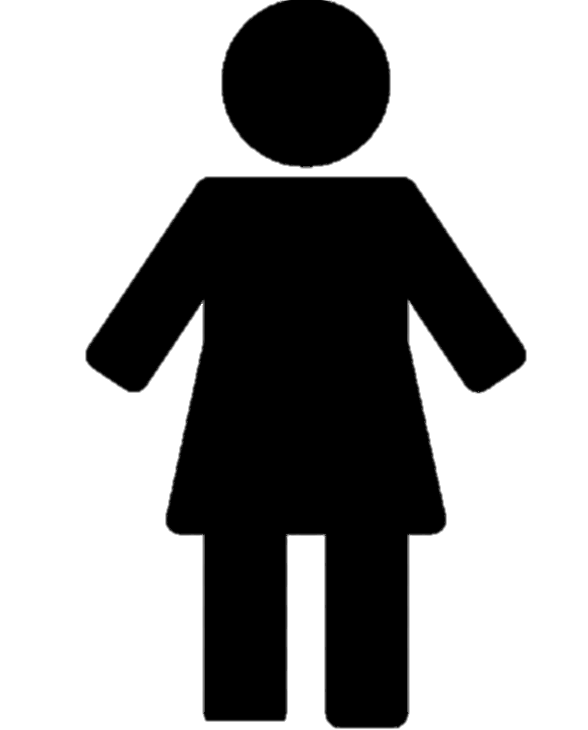 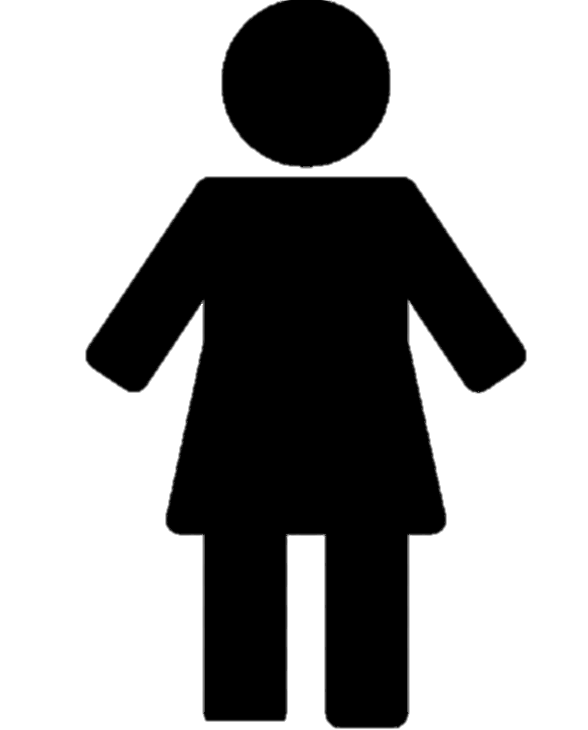 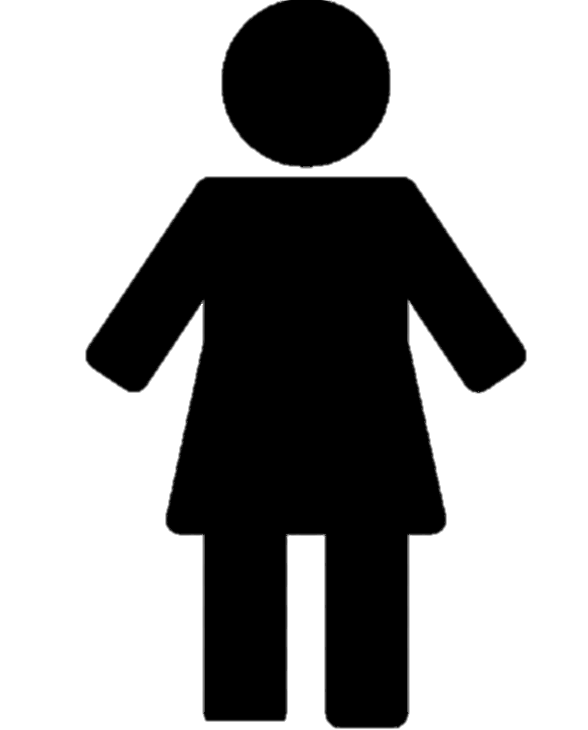 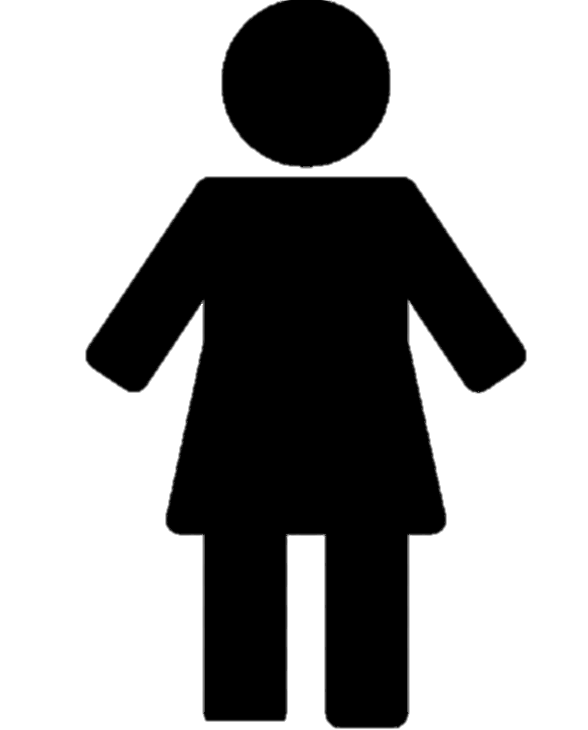 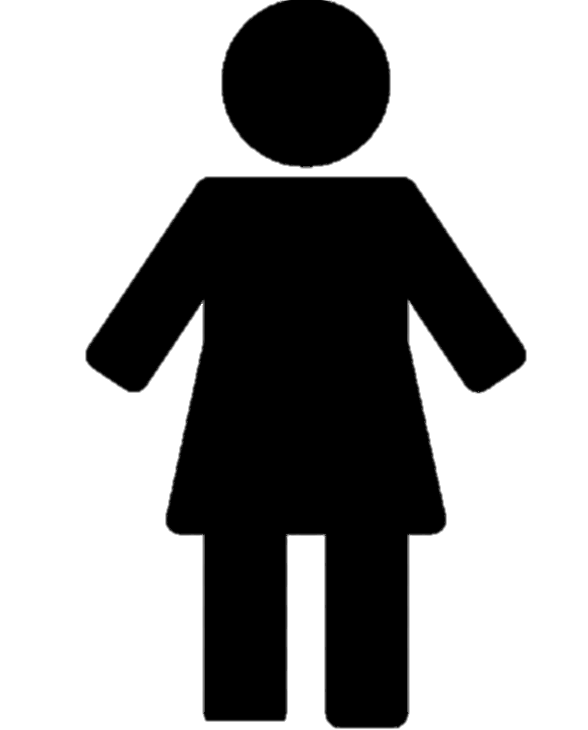 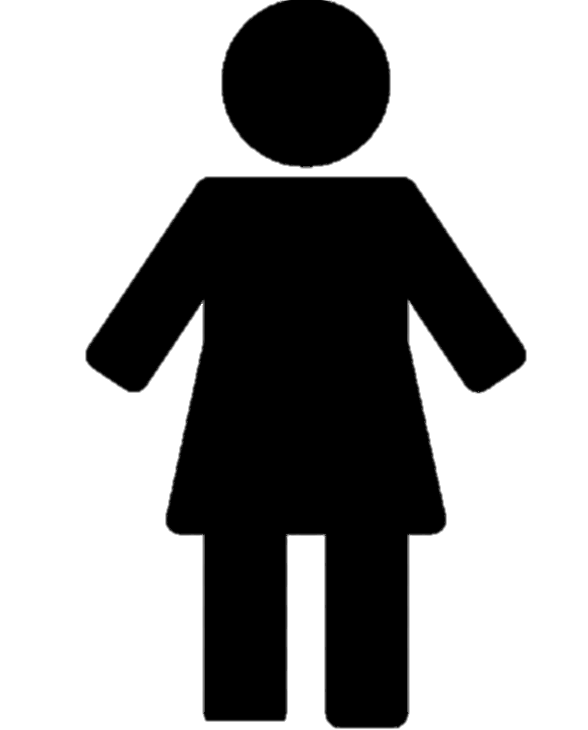 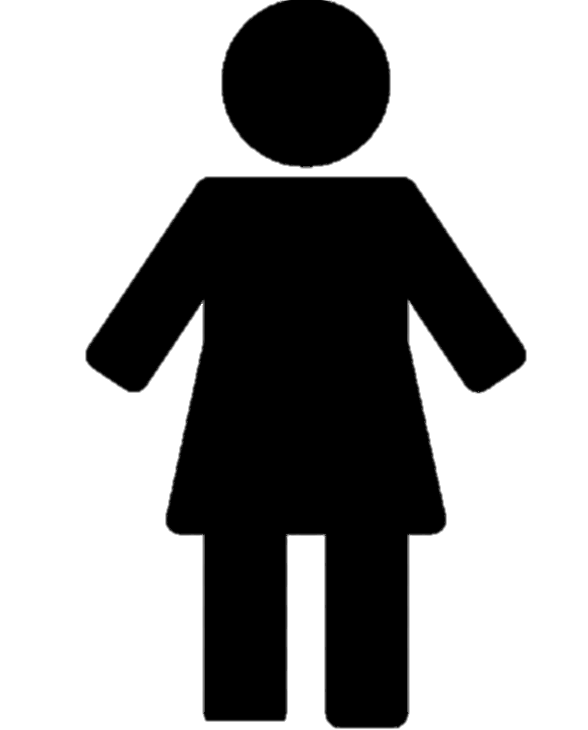 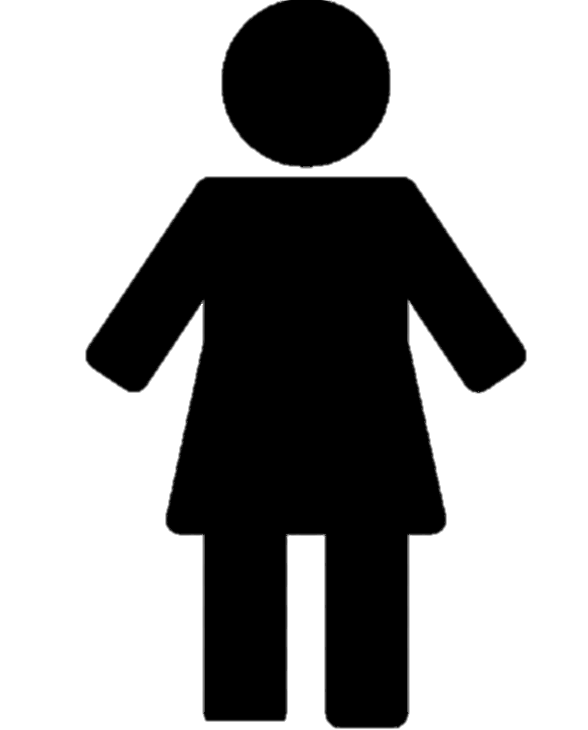 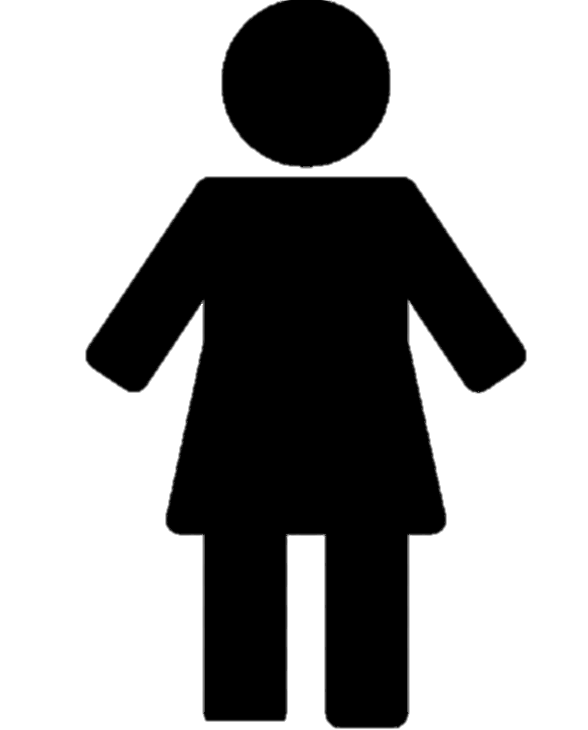 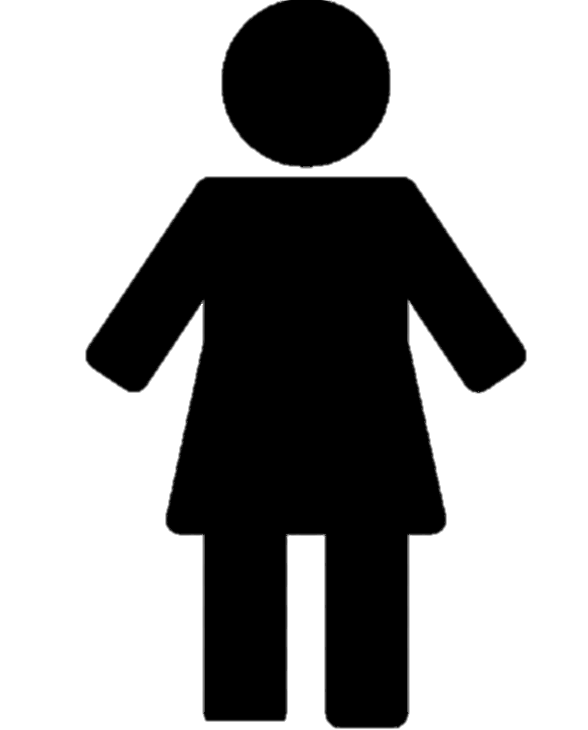 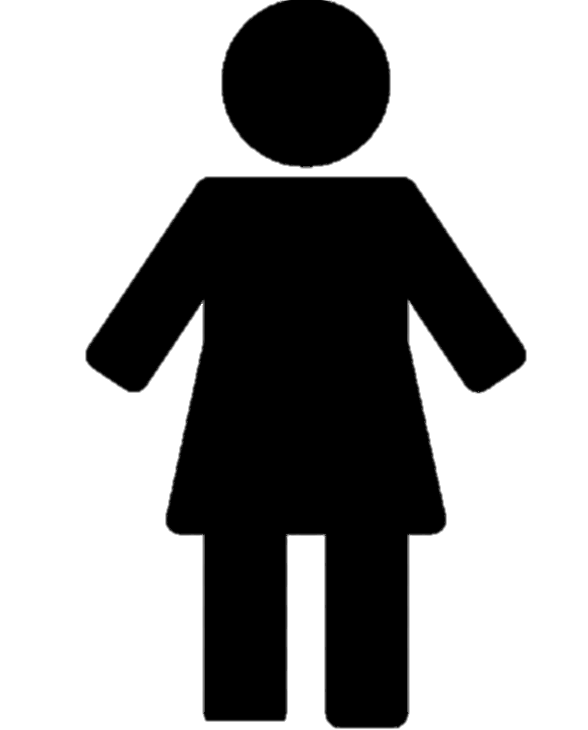 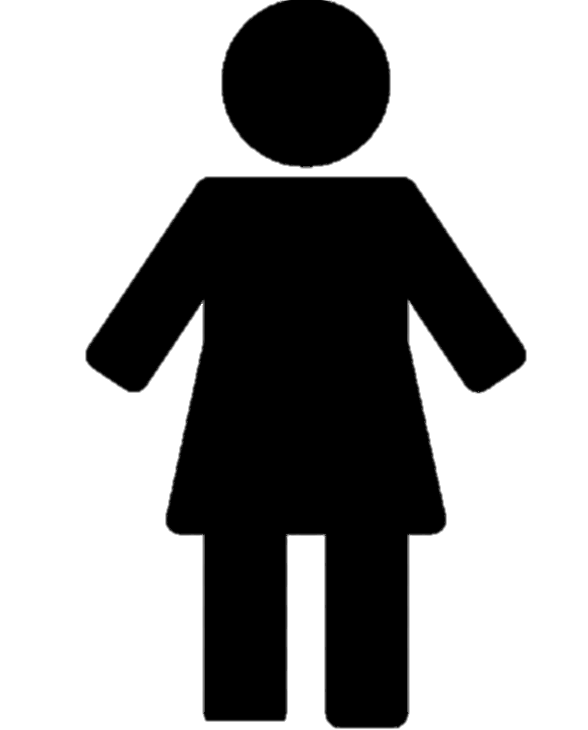 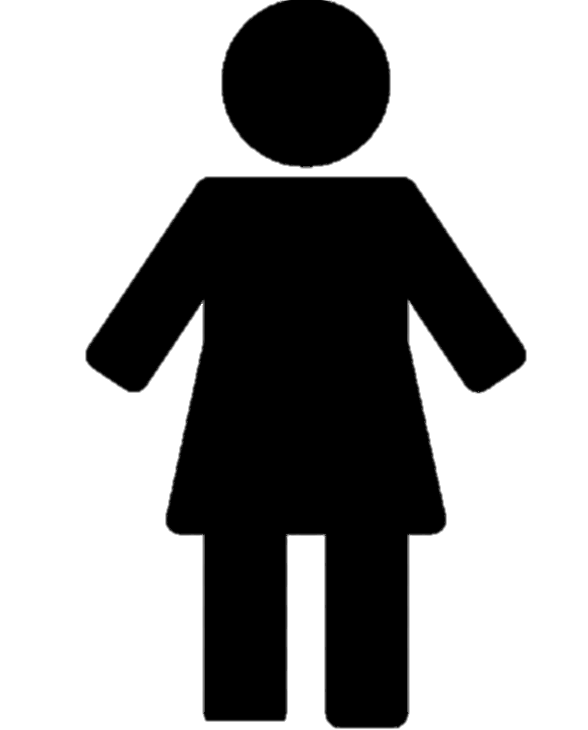 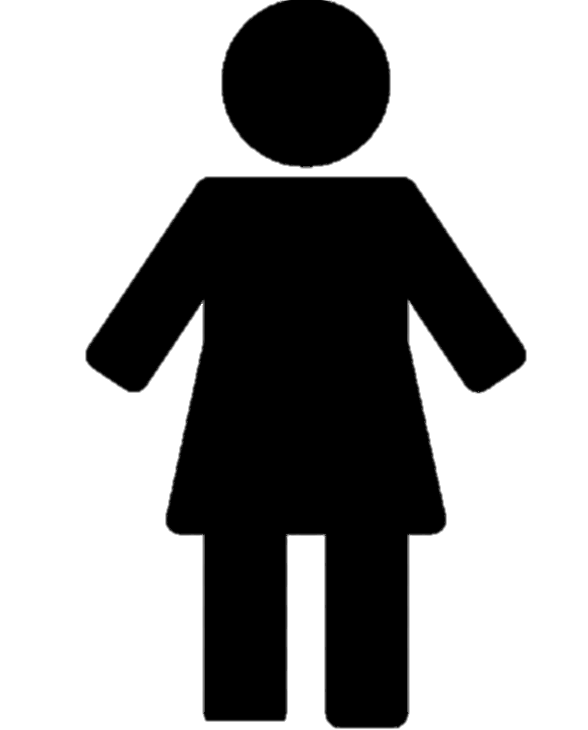 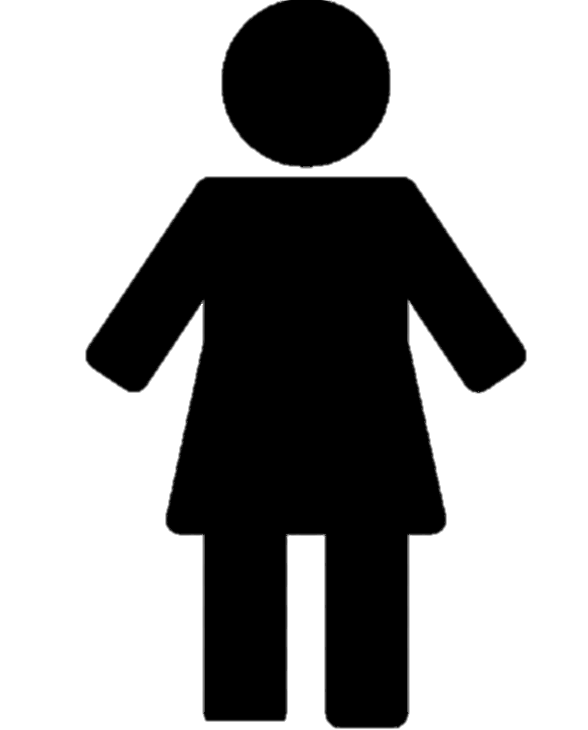 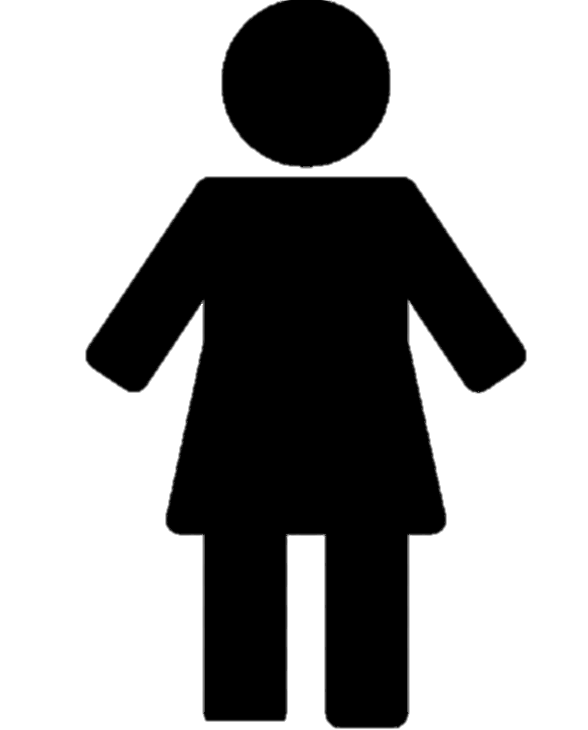 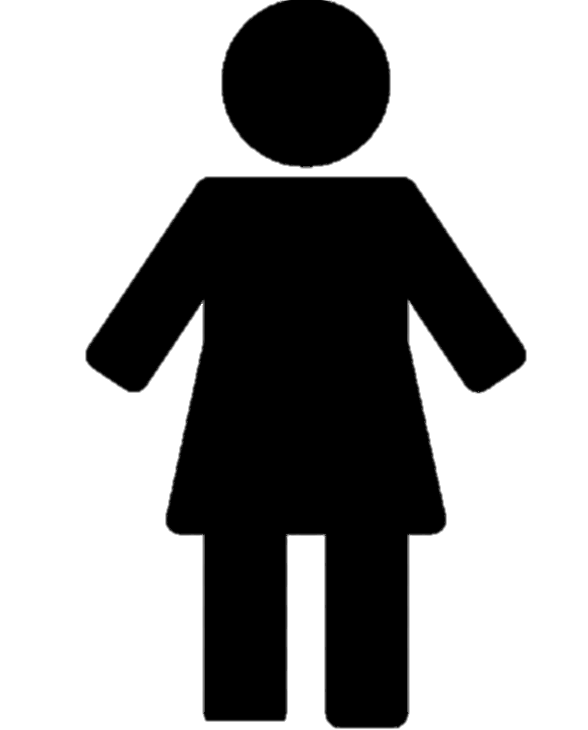 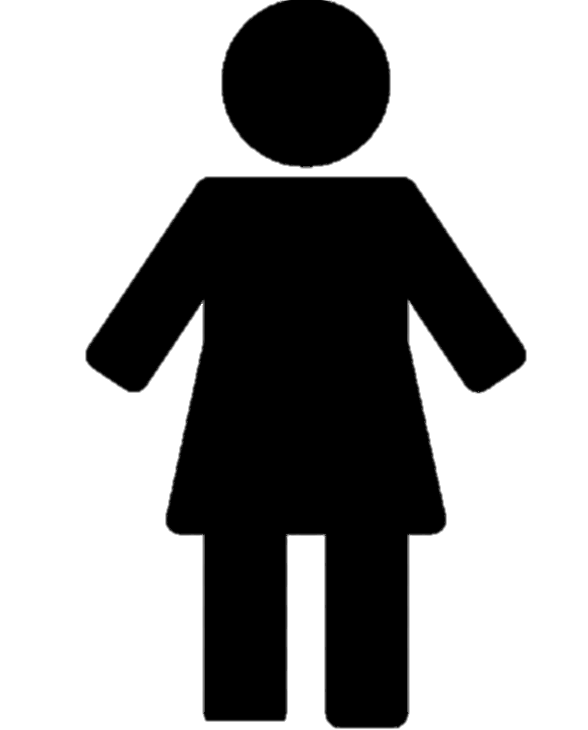 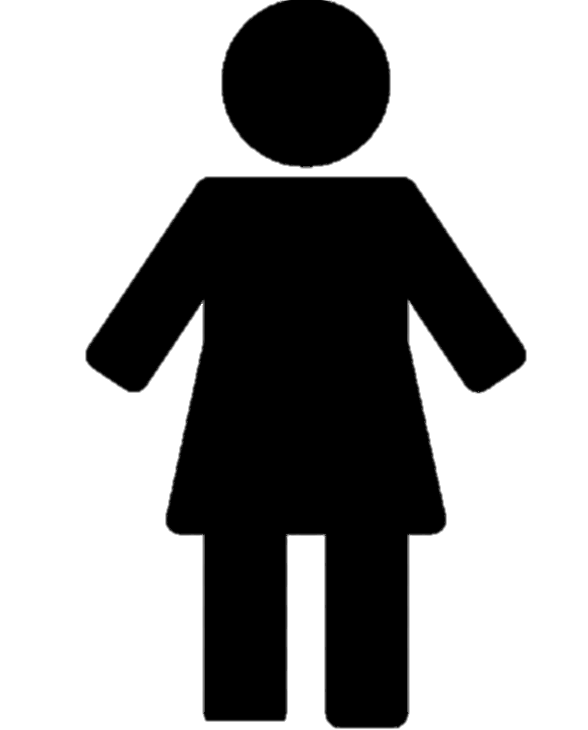 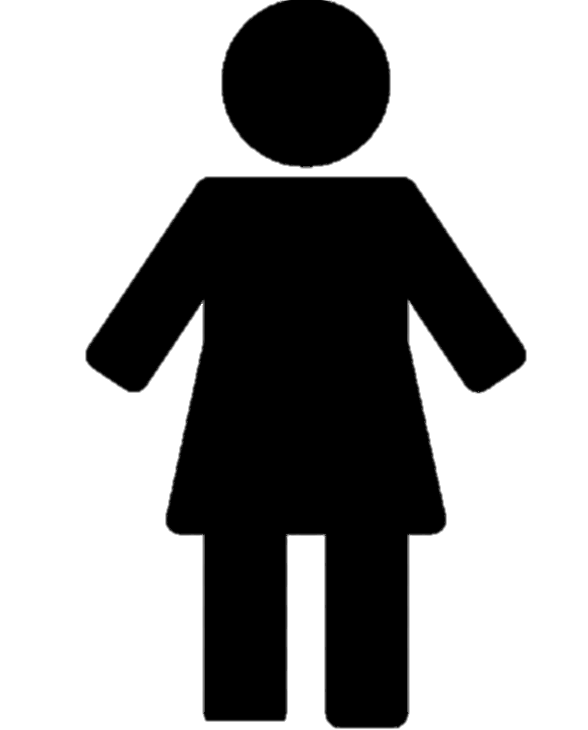 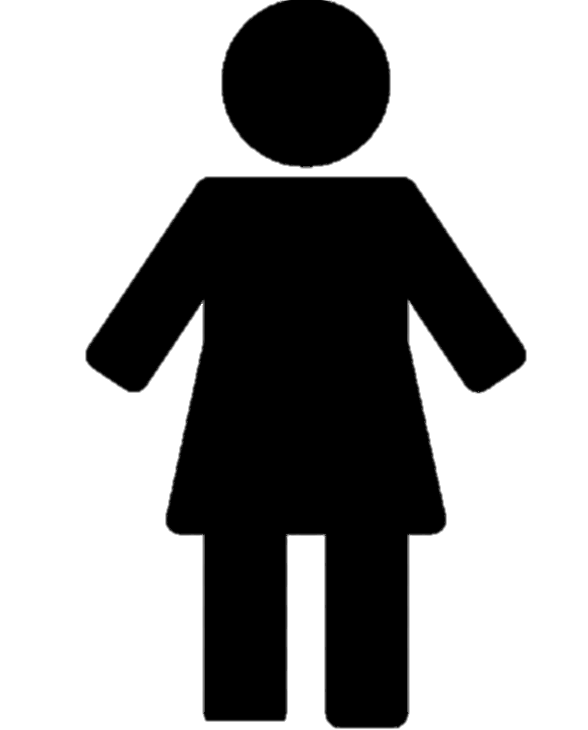 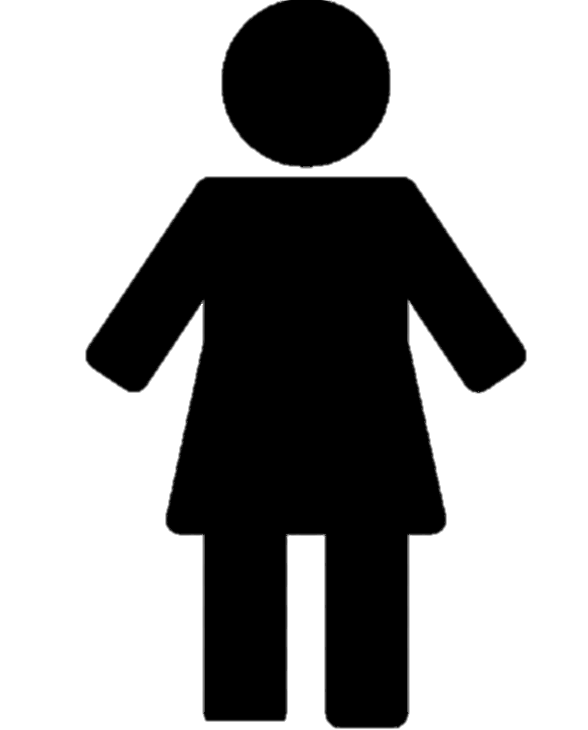 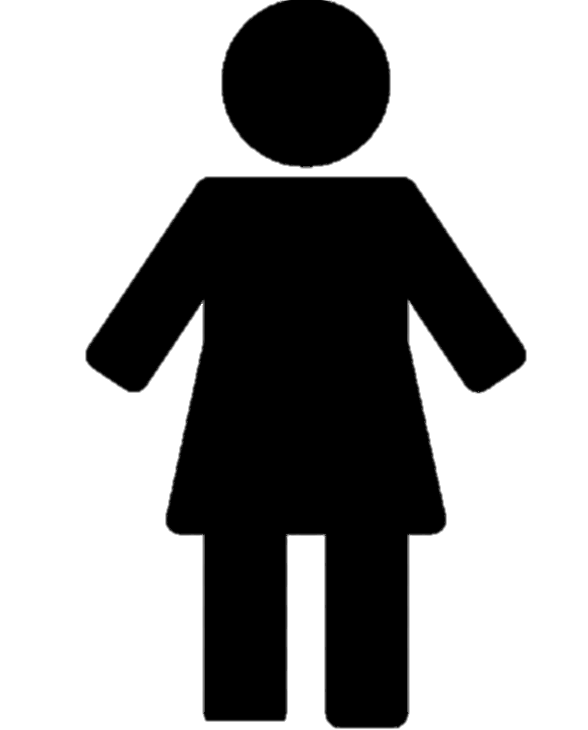 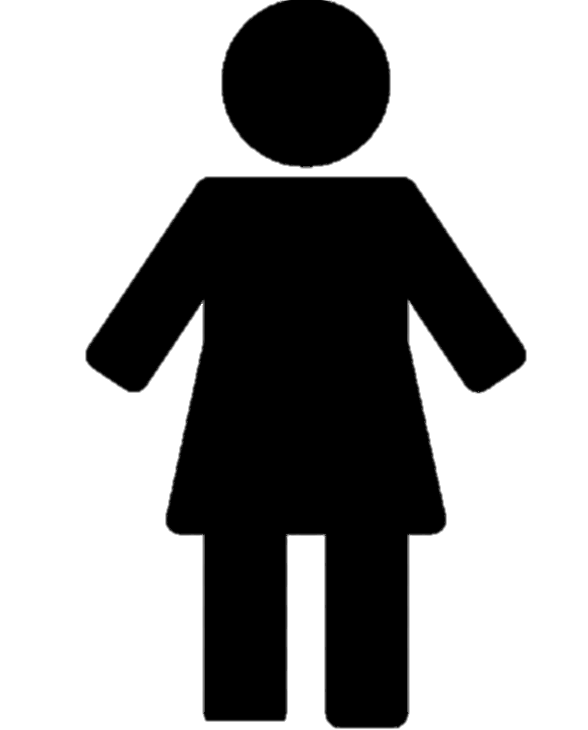 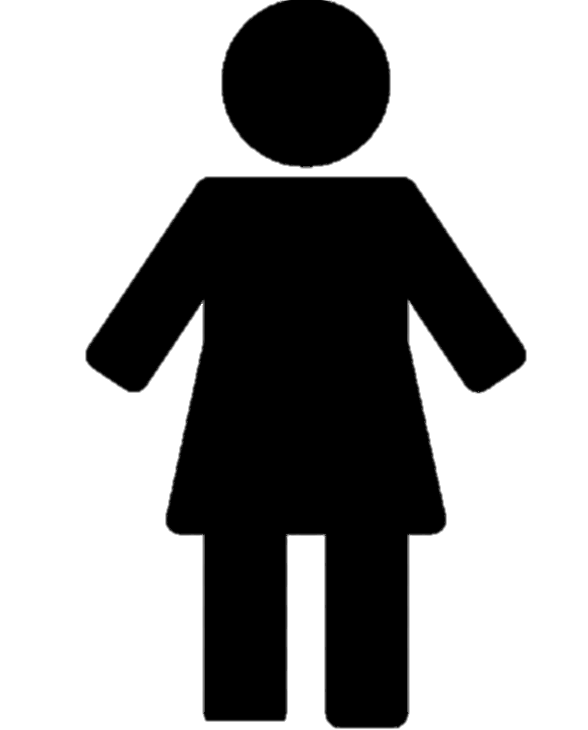 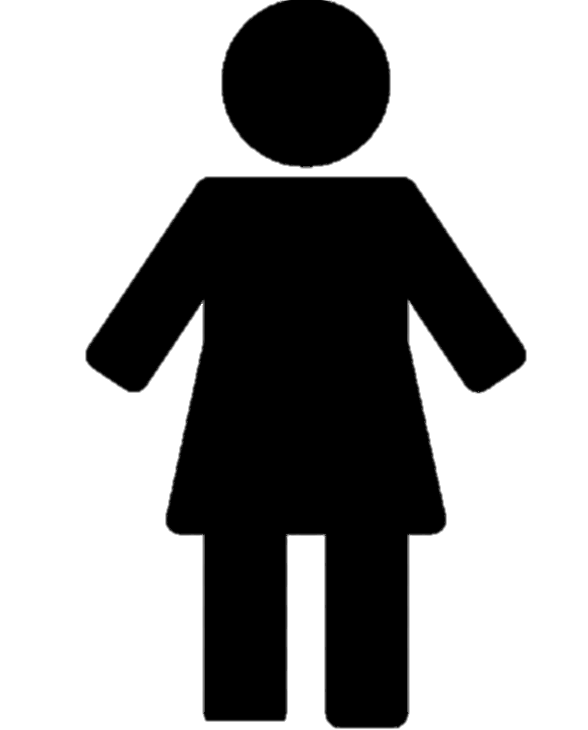 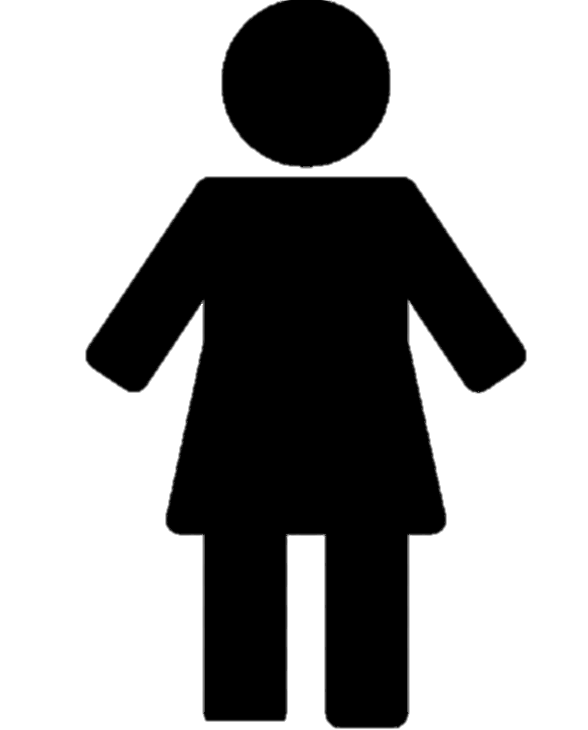 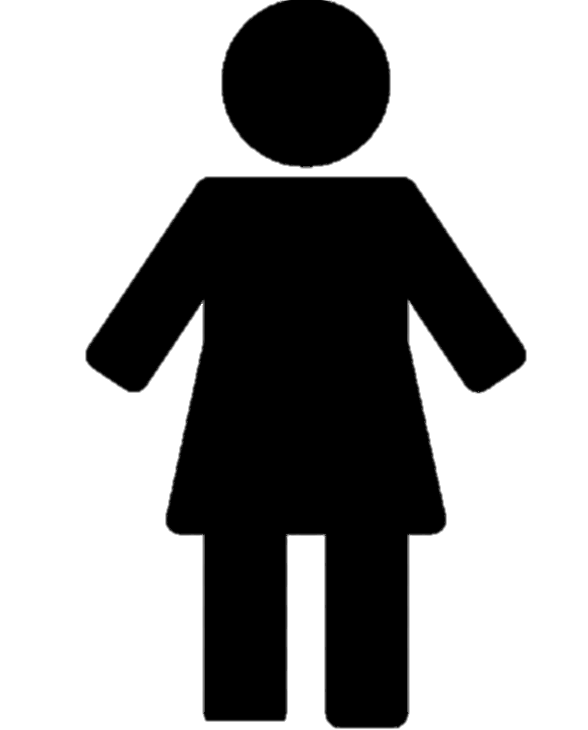 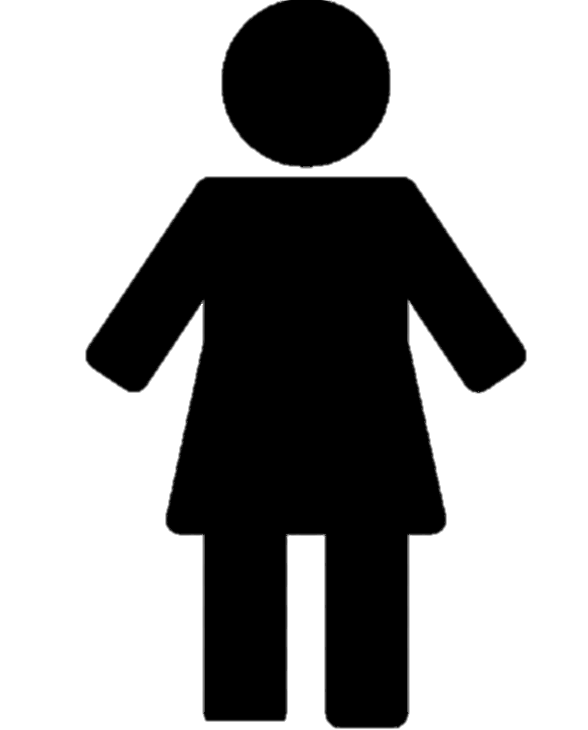 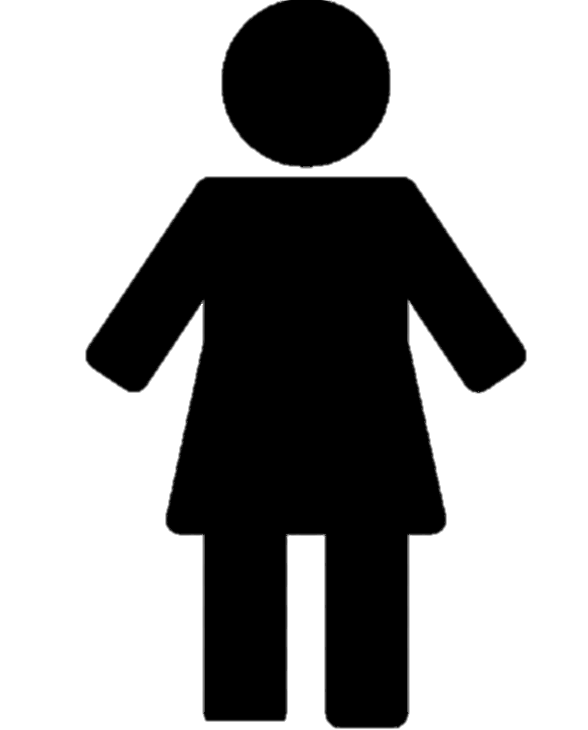 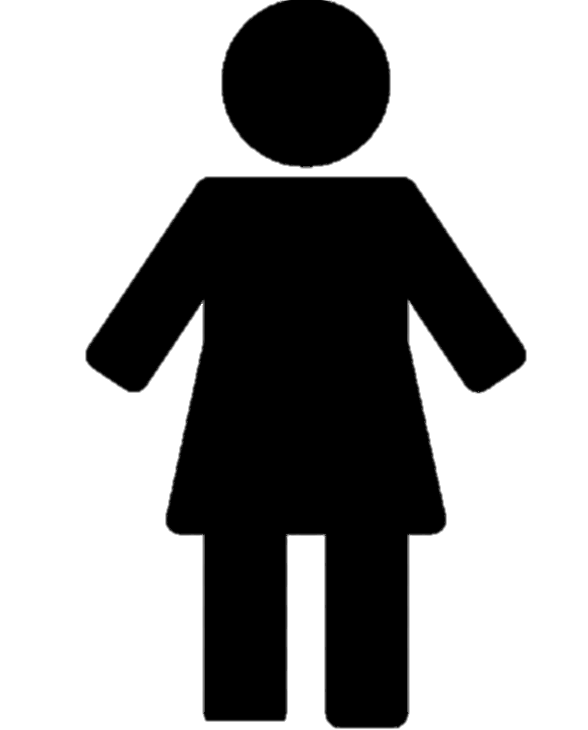 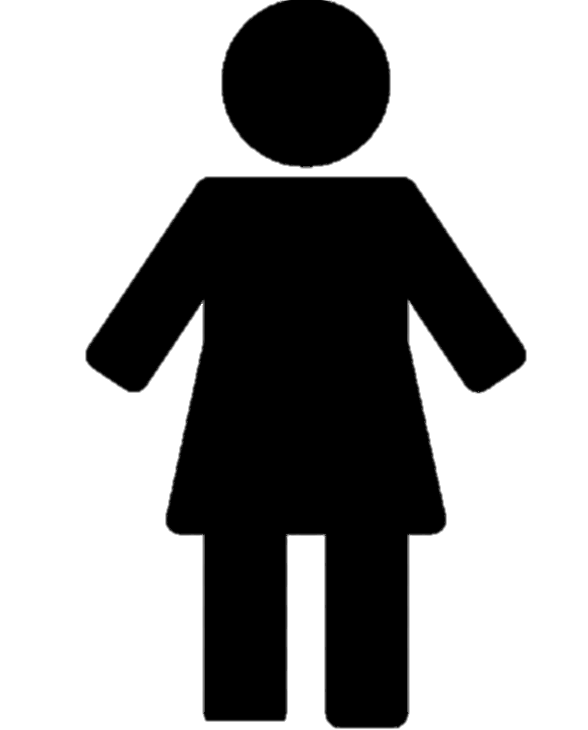 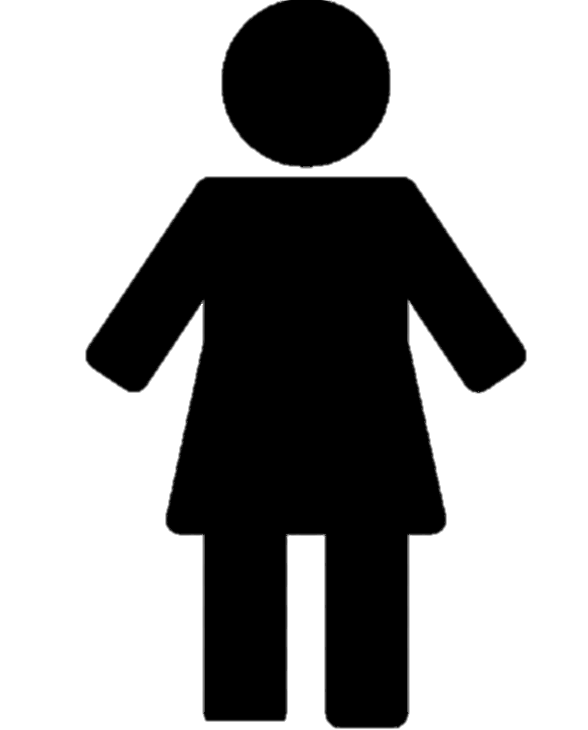 PORQUÉ ACUDEN
Edad
51,42 a
 (26-79)
Derivación por ONCÓLOGO: control tamoxifeno
15 pacientes: inicio de consulta con neo/adyuvancia
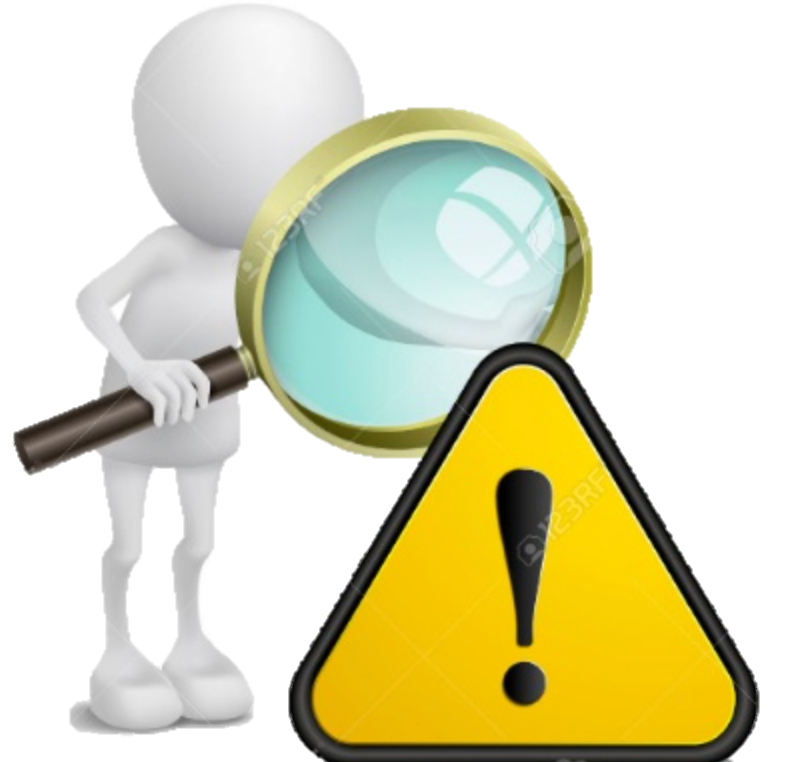 Tiempo de derivación desde diagnóstico: 1 año*
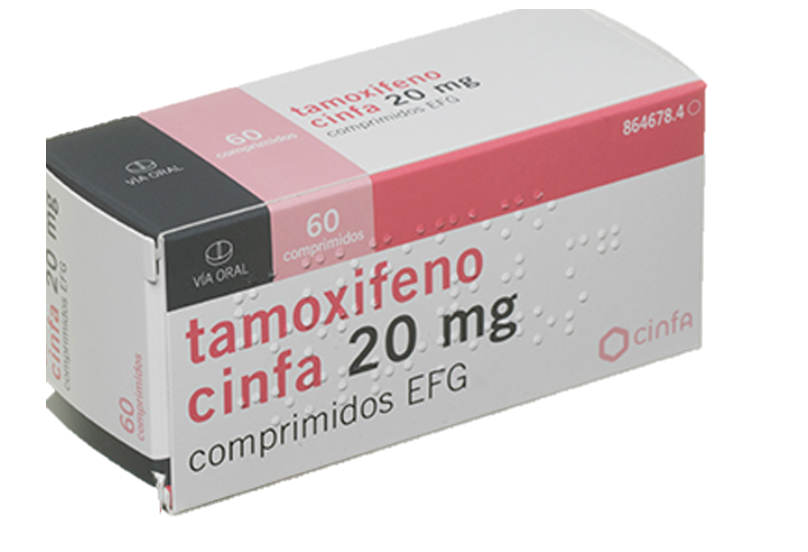 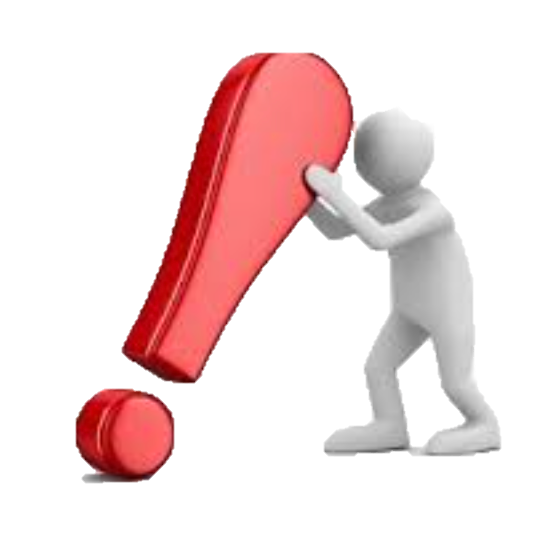 Reciente integración gine en comité mama
Aprovechamos para realizar abordaje integral
RESULTADOS
DATOS PRIMERA CONSULTA
80%
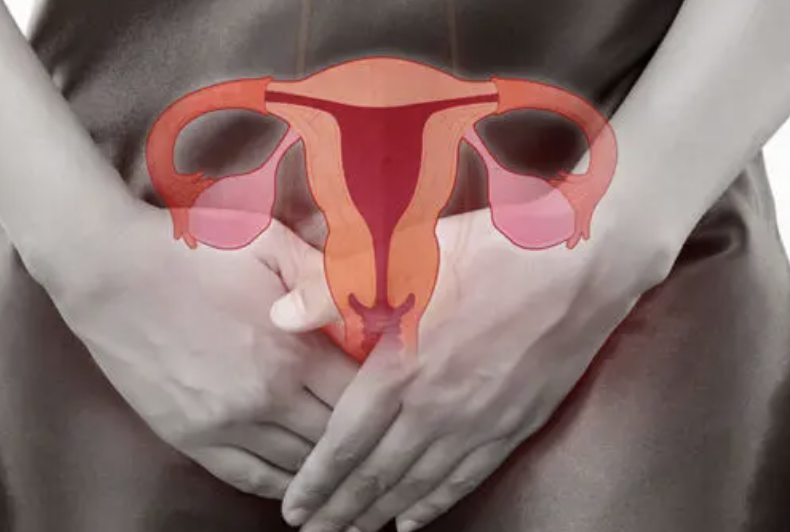 35% 
Moderado -severo
Síndrome genitourinario
70%
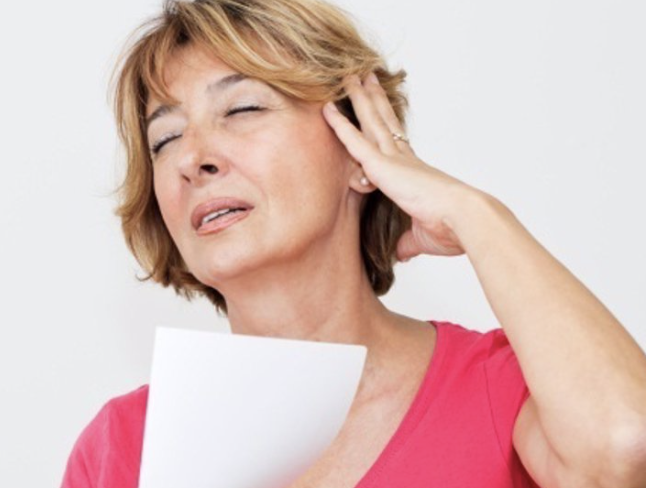 Síntomas vasomotores
55% 
Atrofia -- dispareunia
70%
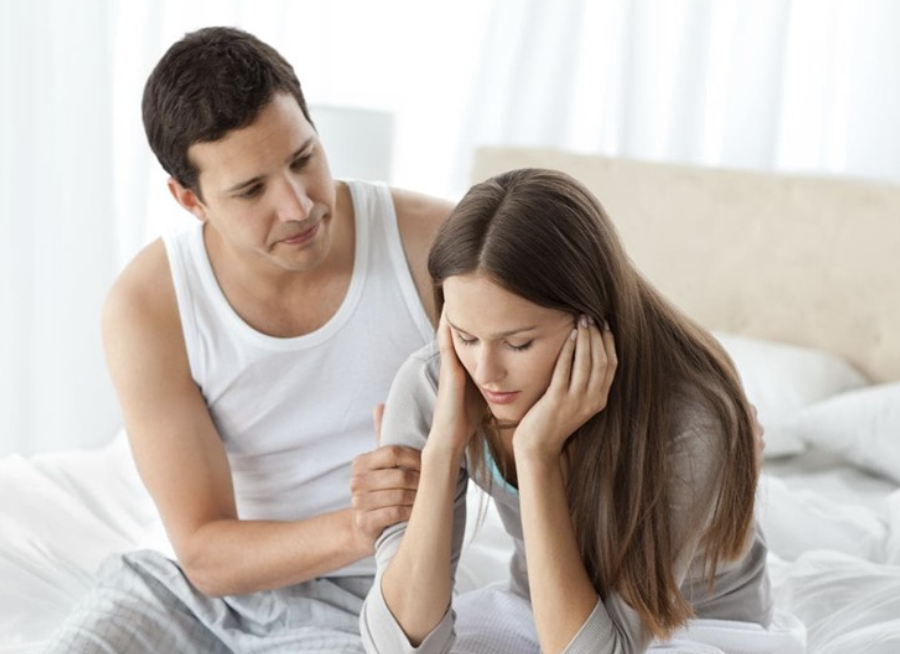 SI NO LO PREGUNTAS Y NO CREAS CONFIANZA
NO TE LO CUENTAN
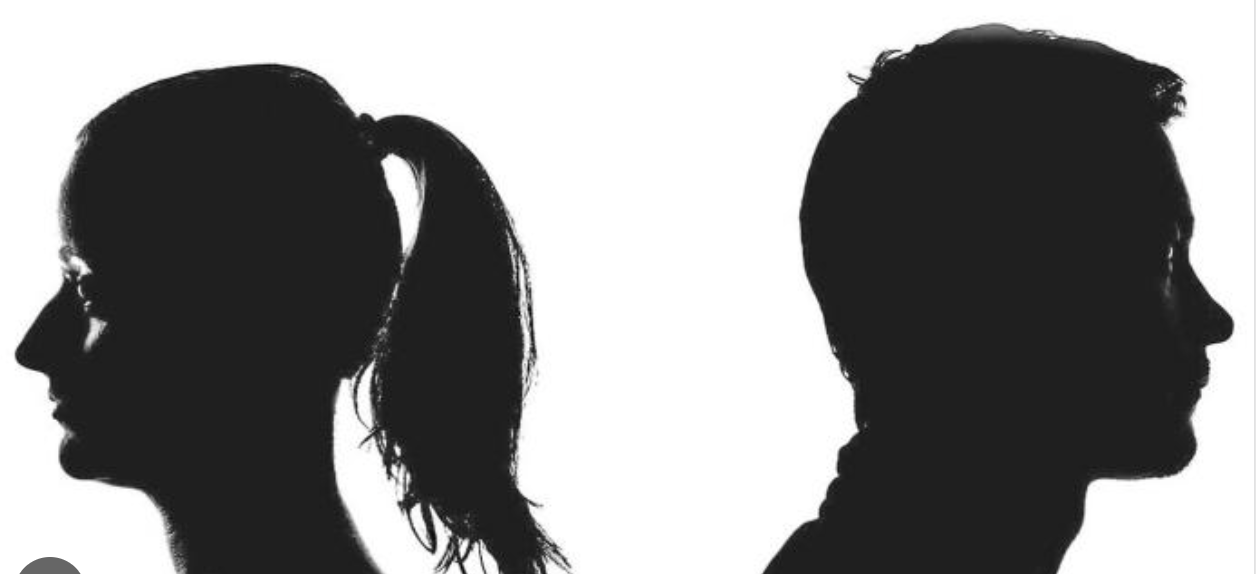 Problemas de sexualidad
35% 
Deseo sexual hipoactivo
RESULTADOS
DATOS PRIMERA CONSULTA: CÓMO OBJETIVAMOS
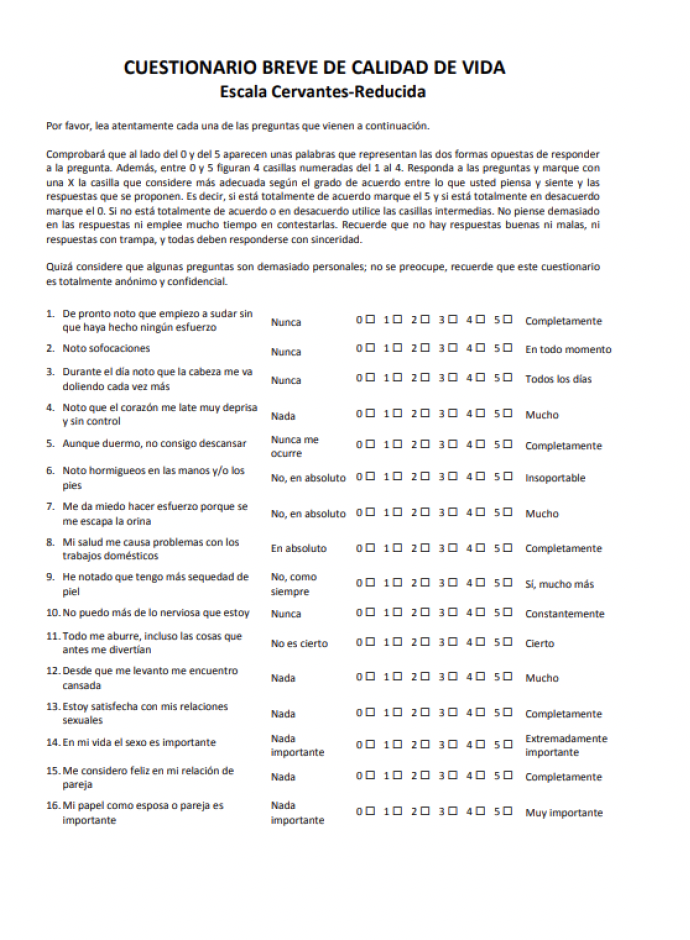 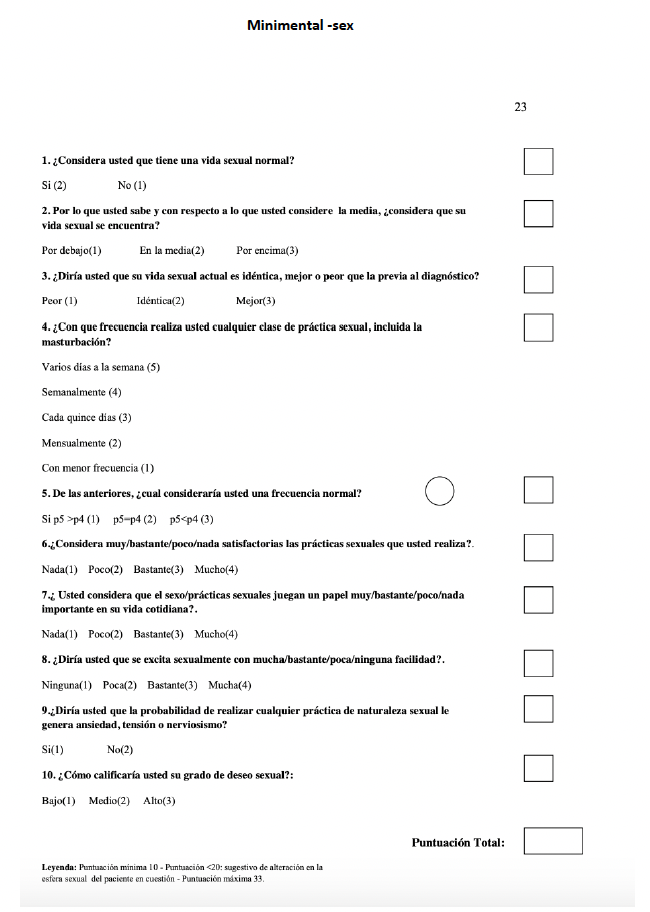 Escala cervantes inicial:
43 (16-73)
Minimental sex inicial :
70% <20
RESULTADOS
DATOS PRIMERA CONSULTA: INTERVENCIONES
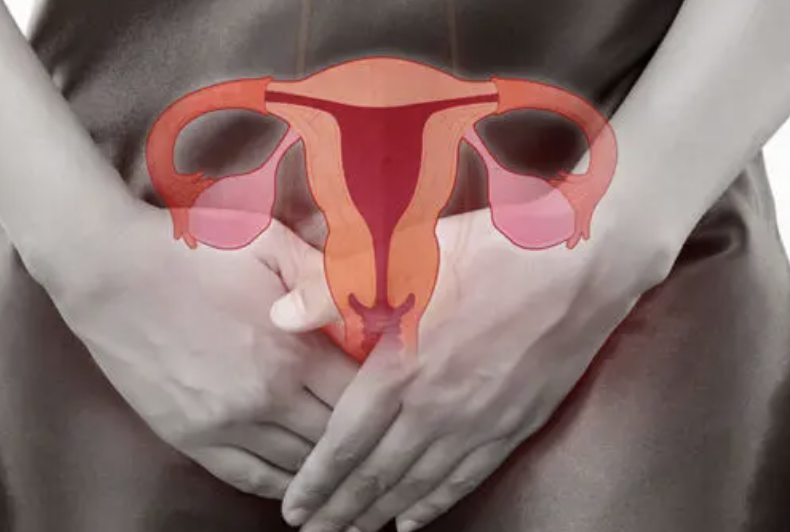 HIDRATANTES,
LUBRICANTES
ESTRÓGENOS LOCALES
PRODUCTOS NATURALES
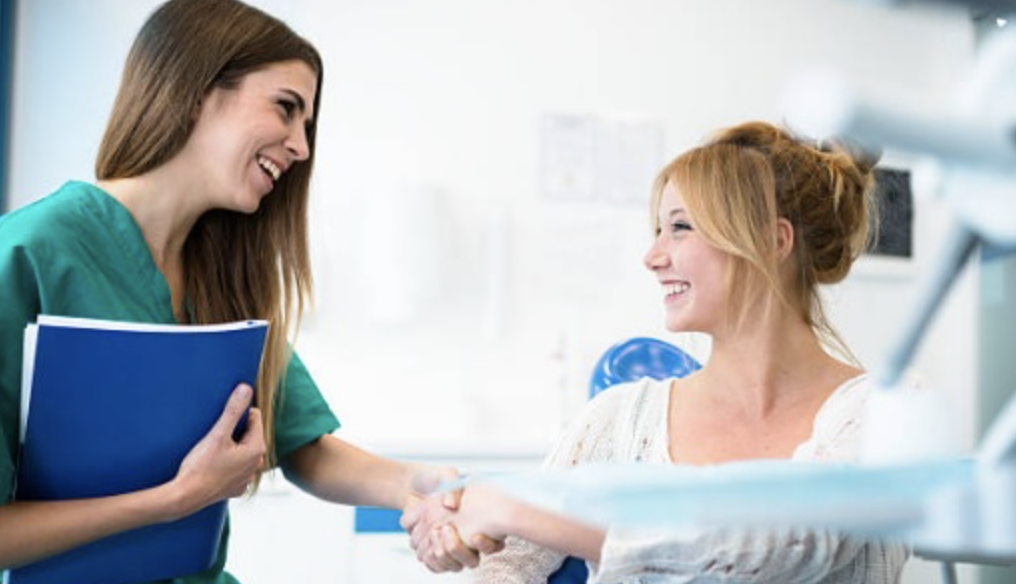 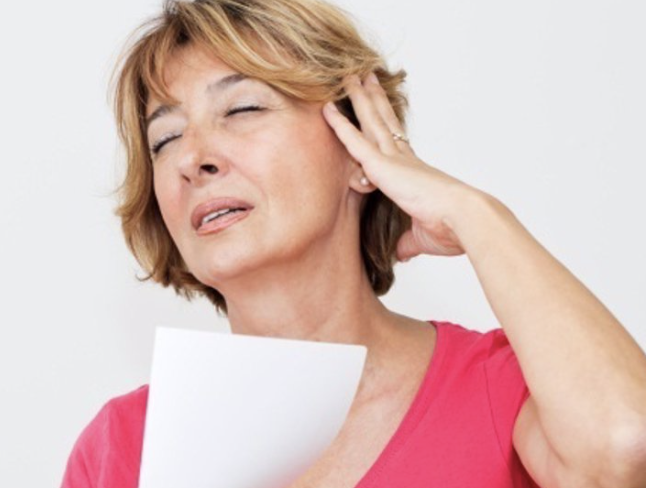 VENLAFAXINA DUB
PRODUCTOS NATURALES
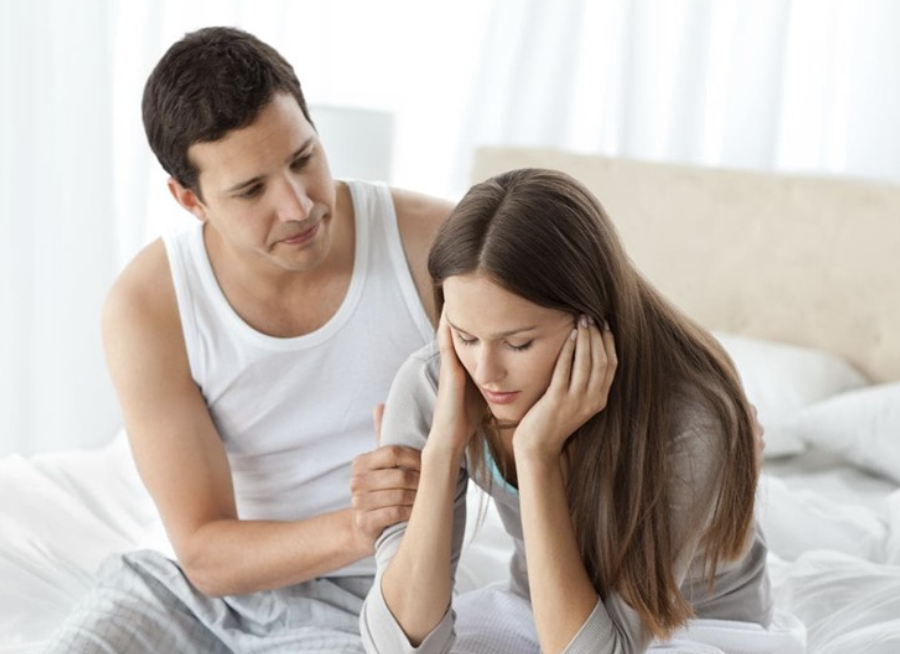 INTERVENCIONES BÁSICAS
FOCALIZACIÓN SENSORIAL 
MEJORA DE LA DISPAREUNIA*
USO DE DILATADORES
No somos sexólogas *
RESULTADOS
QUÉ CONSEGUIMOS
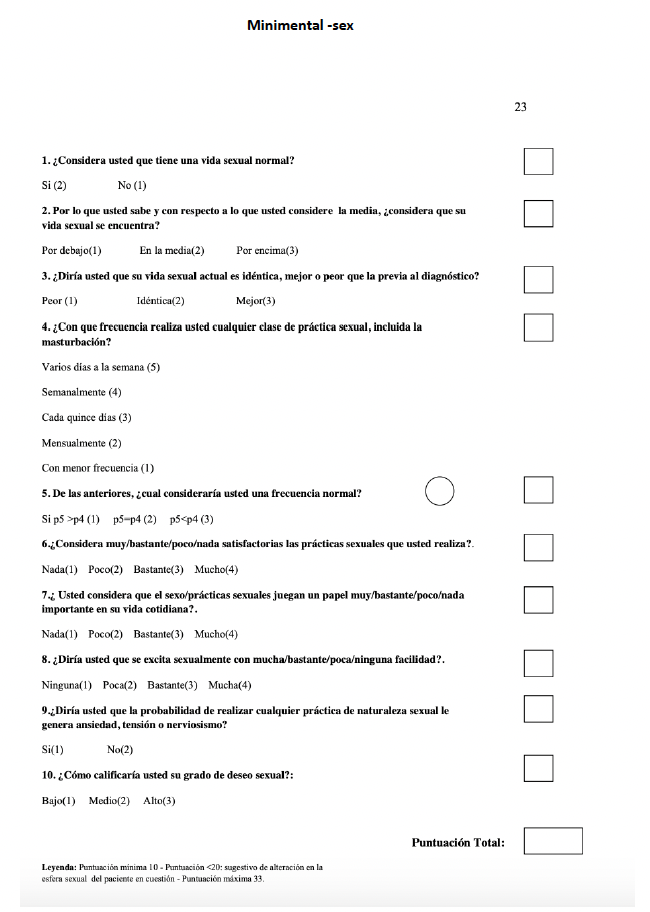 Minimental sex: mejoría cinco puntos 3M
Necesarios tratamientos avanzados: láser, hialurónico..
No deterioro de función en pacientes  tratadas desde inicio..
Problema en la constancia de los tratamientos y precios de cremas y fisioterapia
Escala cervantes 1 rev (3m):
50 % mejoran 
(3 puntos)
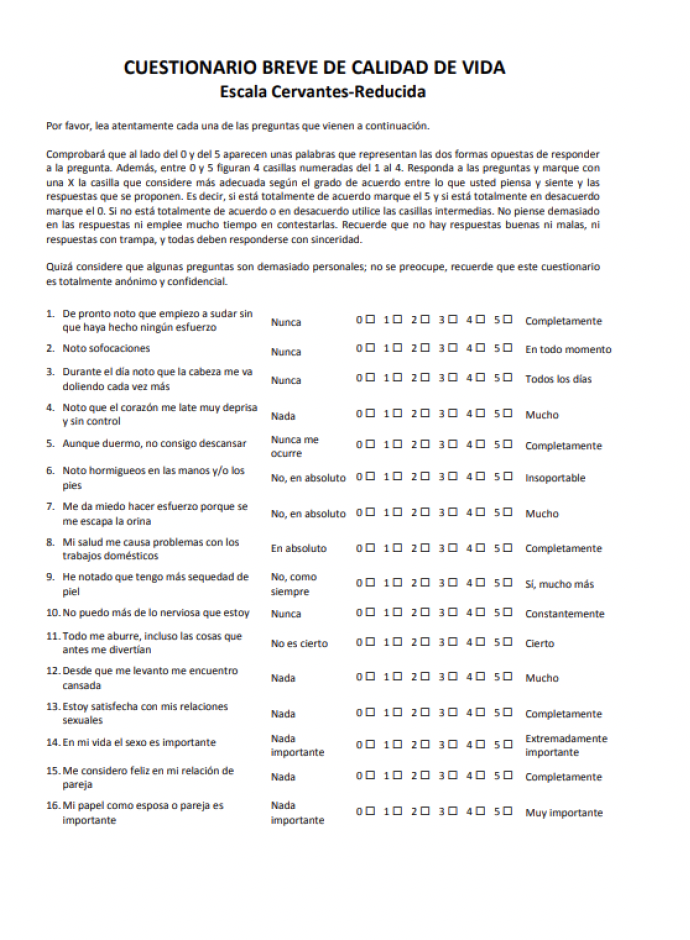 RESULTADOS
CENTRALIZACIÓN DE PRESERVACIONES
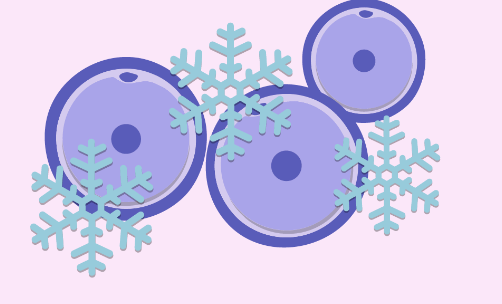 8   Informaciones
5   preservación S Pública  (5 ovocitos)
1    preservación S Privada
RESULTADOS
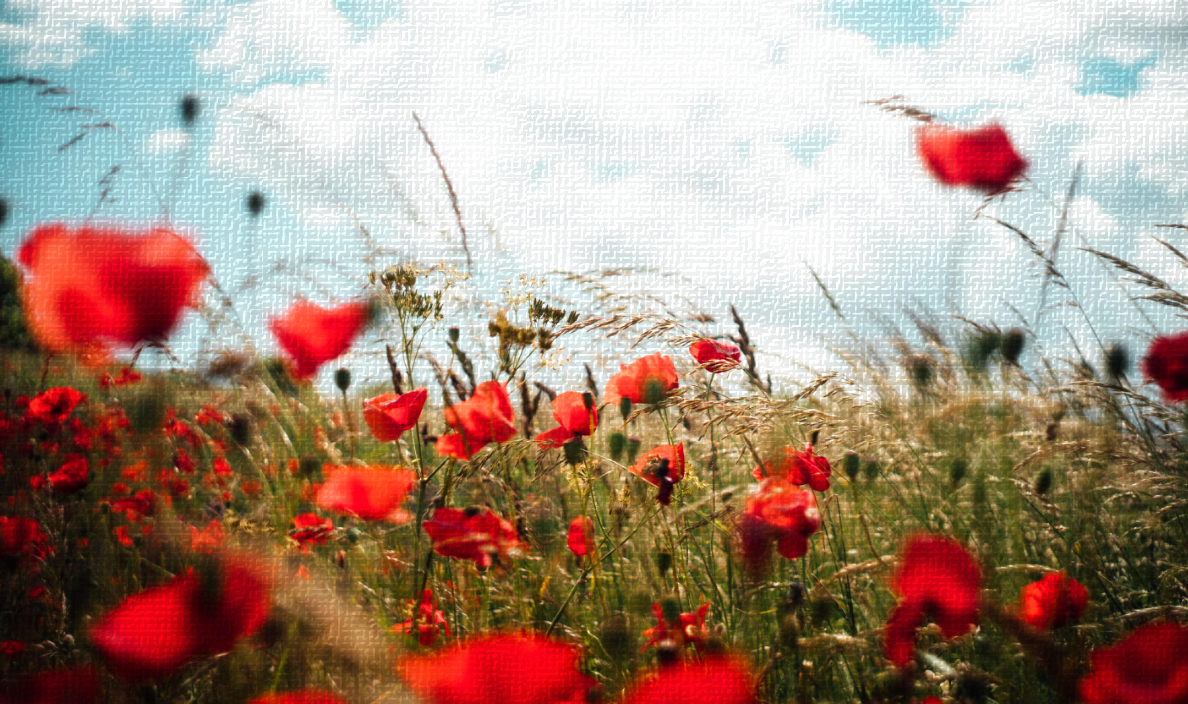 No se puede medir actualmente el éxito en los tratamientos del cáncer solo como supervivencia
-Es necesaria una consulta integrativa donde se aborden  todos los aspectos que integran la calidad de vida y la salud sexual y reproductiva.
-Dentro de la calidad de vida la esfera que ocupa los síntomas genitourinarios y la sexualidad es básica.
-Las  intervenciones básicas sin el uso de productos de infiltración o láser se muestra insuficiente para el abordaje de la atrofia.
CONCLUSIONES
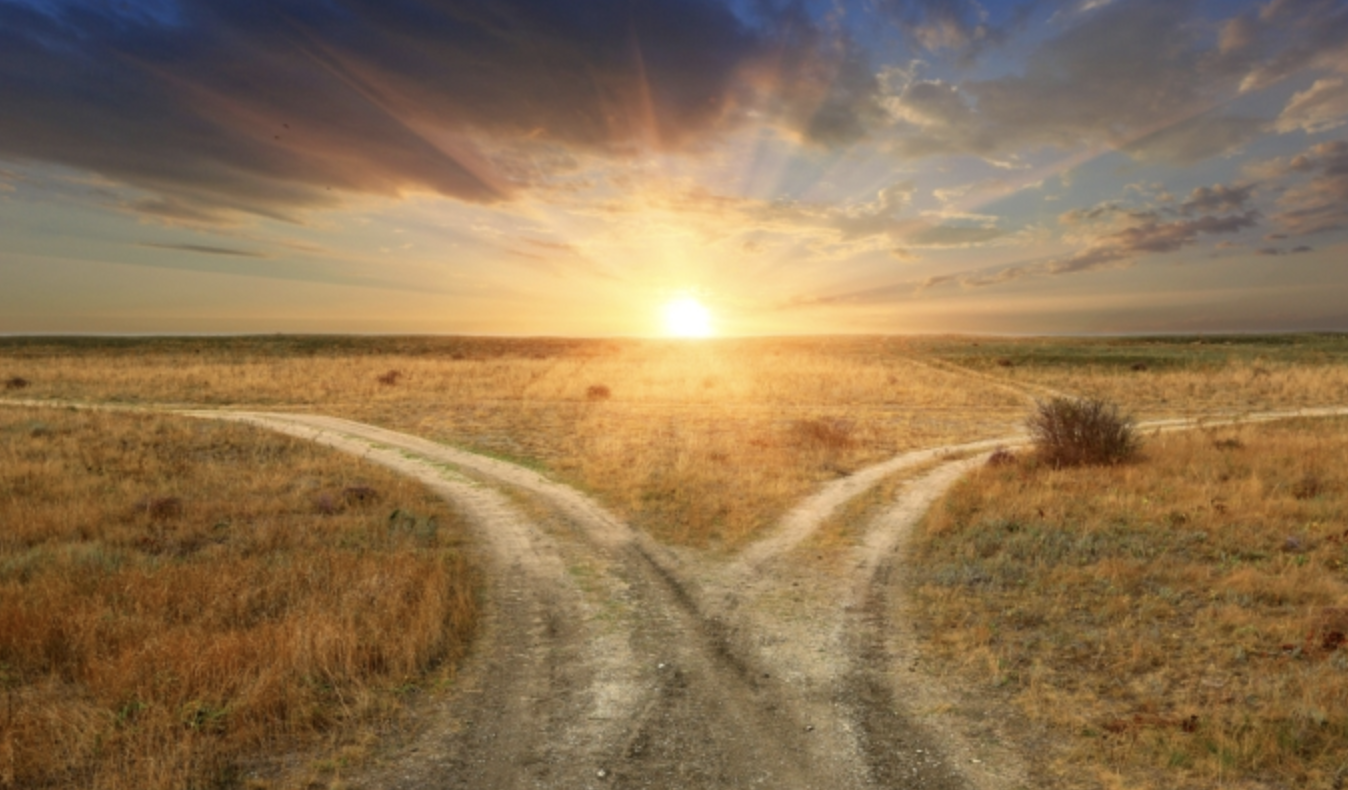 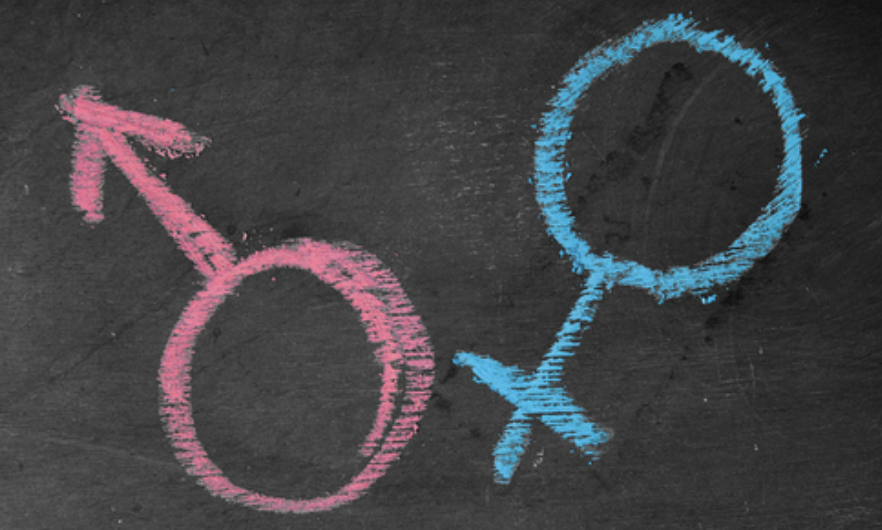 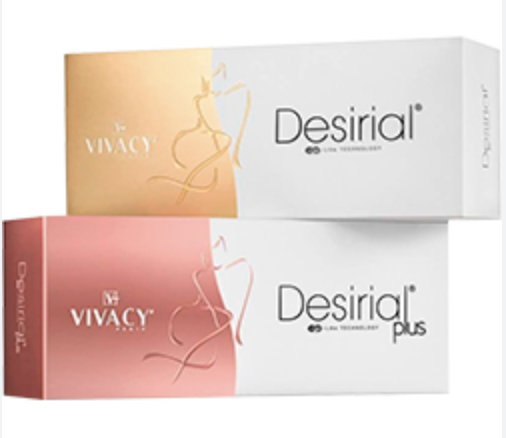 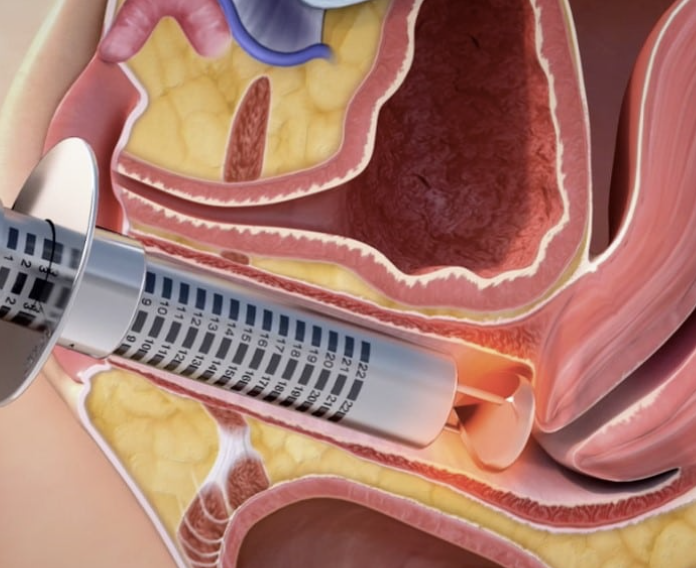 HACIA DÓNDE VAMOS
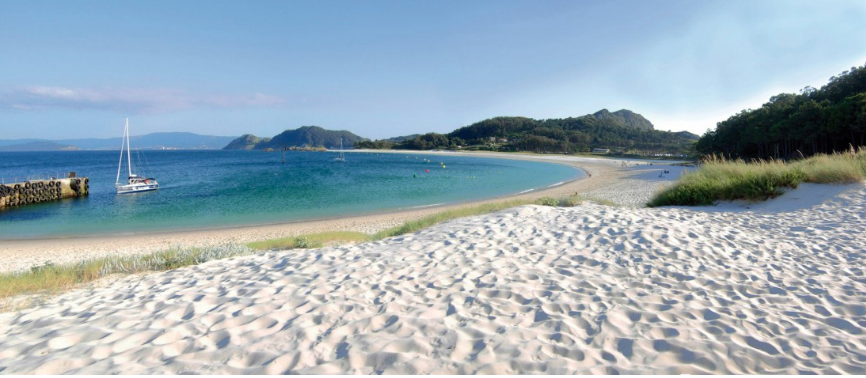 ¡Gracias!
María José Doyague
Tatiana Costas
María de Marino
María Martín
María Cabrero

tcostas@saluldcastillayleon.es